Конкурс «Школьный музей. Новые возможности»2020.Номинация 4. «Музейные находки».Название работы: «Викторина по истории 274 Ярцевской Краснознаменной ордена Суворова второй степени стрелковой дивизии с использованием QR кодов в образовательном пространстве школы»
Составлена с использованием информации о героях Советского Союза и ключевых сражениях с участием дивизии в период 1941-1945 гг


Работа выполнена учащимися 11 Мкласса
ГБПОУ 1МОК СП СОШ Тихомирова 6
Руководитель Карпова Е.А.
2019-2020
QR код в образовательном пространстве школы
Для достижения конечного результата учащимися была собрана и загружена информация о героях дивизии,об основных этапах боевого пути дивизии.
Были созданы QR коды к каждому портрету галереи героев и к каждому стенду музейного пространства, который содержит ключевую информацию о боевом пути дивизии.
Для повышения интереса учащихся  были составлены вопросы викторины, ответить на которые учащимся поможет информация  в открытой группе В Контакте «Музей 274 Ярцевской…»
Василий Павлович Шульга
Василий Павлович Шульга (1903-1989) — советский военачальник, генерал-майор Советской армии, участник Великой Отечественной войны. Герой Советского Союза.Родился в селе Пески Полтавской губернии (ныне Лохвицкий район, Полтавская область) в семье крестьянина.В РККА с сентября 1922 года. С 1922 года по 1923 год проходил обучение в «Школе червоных старшин» в Харькове, на пехотных командных курсах в Крыму. Далее служил в 5-м стрелковом полку 2-й Кавказской дивизии в городе Баку. В 1927 году окончил Владикавказскую пехотную школу.С 1927 года по 1932 год служил командиром взвода, роты, начальником штаба батальона в 74-м стрелковом полку 25-й Чапаевской стрелковой дивизии Уральского военного округа, с 1932 года по 1939 год — начальник штаба и командиром батальона в 64-м стрелковом полку 94-й стрелковой дивизии Сибирского военного округа в городе Ачинске. В 1927 году был призван в ВКП(б). Воевал на Калининском, Западном и 1-м Белорусском фронтах. 31 декабря 1941 года стал подполковником, 20 июня следующего года — полковником. Был ранен.В июле 1942 года был назначен командиром 274-й стрелковой дивизии 30-й армии Калининского фронта (этой дивизией он командовал до самого окончания войны). А пока наступления на Ржев возобновлялись и в августе, и в сентябре, и в ноябре 1942 года. Этот город был самым близким к Москве местом дислокации группы армий «Центр», и за него противник держался всеми своими силами. И всё-таки войска под командованием полковник Шульга освободил.22 марта 1944 года Шульге было присвоено воинское звание «генерал-майор».Командир 274-й стрелковой дивизии генерал-майор В. П. Шульга проявил личное мужество и высокое искусство в управлении своим соединением при форсировании реки Висла 29 июля 1944 года юго-западнее города Пулавы и захвате плацдарма, прорыве 14 января 1945 года сильно укреплённой обороны противника с плацдарма, освобождении города Радом 16 января 1945 года, стремительном преследовании противника и захвате плацдарма за рекой Одер севернее города Франкфурта.Указом Президиума Верховного Совета СССР от 6 апреля 1945 года за образцовое выполнение боевых заданий командования на фронте борьбы с немецко-фашистскими захватчиками и проявленные при этом мужество и героизм генерал-майору Шульге Василию Павловичу присвоено звание Героя Советского Союза.В ноябре 1956 года Шульга ушёл в запас в звании генерал-майора.                                                                                                                                           Жил и работал в городе Одессе.Скончался 30 декабря 1989 года.Награды:Обелиск освободителям Ржева.Герой Советского Союза.Медаль «Золотая Звезда».Орден Ленина - дважды.Орден Красного Знамени - трижды.Орден Суровова 2-й степени - дважды.Орден Кутузова 2-й степени.Орден Отечественной войны 1-й степени.Орден Красной Звезды.Медаль «За взятие Берлина».
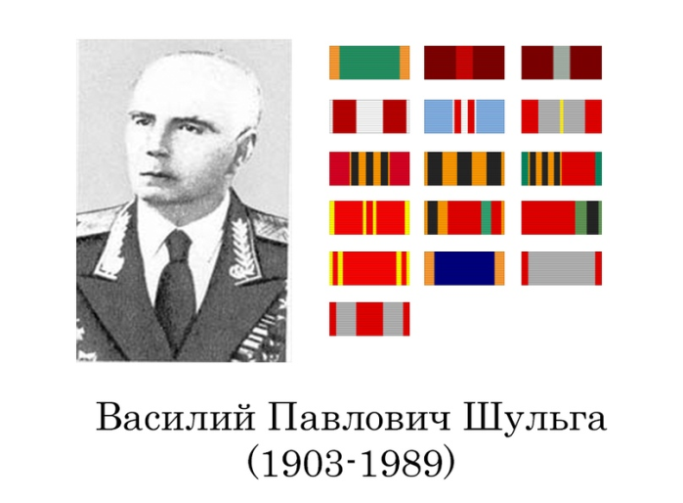 Михаил Алексеевич Белов
Михаил Алексеевич Белов (1921-1998) — советский офицер, участник Великой Отечественной войны, командир батальона 965-го стрелкового полка 274-й стрелковой дивизии 69-й армии 1-го Белорусского фронта, майор.Герой Советского Союза, полковник в отставке с 1963 года.Родился 23 июля 1921 года в деревне Голчань (ныне Бежецкого района Тверской области) в семье крестьянина. Русский. Член ВКП(б) с 1943 года. В 1941 году окончил Калининский финансовый техникум.В марте 1941 года призван в ряды Красной армии. В 1942 году окончил Орловское военное пехотное училище. В боях Великой Отечественной войны с июня 1941 года. Воевал на 1-м Белорусском фронте. Был трижды ранен.29 июля 1944 года батальон М. А. Белова, участвовавший в Люблинско-Брестской операции, первым вышел к Висле и с ходу форсировал её. В деревне Карчмиске бойцы нашли восемь рыбачьих лодок и два металлических бота, на которых поместились две противотанковые пушки с расчётами.Внезапно появившись на левом берегу, стрелки под командованием М. А. Белова освободили деревню Гнездкув, юго-восточнее польского города Зволень, взяв много пленных, оружия и боеприпасов. Захватив удобный плацдарм, батальон отбил пять яростных контратак противника, дав возможность переправиться через Вислу полковой артиллерии. Комбат был ранен, но продолжал руководить боем.В последующие дни, расширяя плацдарм, батальон овладел тактической высотой «155,1». В этих боях 3 августа 1944 года комбат был вторично ранен и снова остался в строю. Многие легкораненые воины по его примеру не оставили позиций.Так было положено начало Пулавскому плацдарму на Висле. Здесь переправилась затем 69-я армия.Указом Президиума Верховного Совета СССР от 24 марта 1945 года за мужество и героизм, проявленные при форсировании Вислы и удержании плацдарма на её западном берегу майору Михаилу Алексеевичу Белову присвоено звание Героя Советского Союза с вручением ордена Ленина и медали «Золотая Звезда» .После окончания Великой Отечественной войны продолжал службу в армии. В 1951 году окончил Одесское военное пехотное училище, в 1952 году — курсы «Выстрел», в 1957 году — Военную академию имени М. В. Фрунзе. С 1963 года полковник М. А. Белов — в отставке. Жил в Волгограде. Работал инженером на заводе «Баррикады».Скончался 23 января 1998 года.Награды:Обелиск освободителям Ржева.Герой Советского Союза.Медаль «Золотая Звезда».Орден Ленина - дважды.Орден Красного Знамени - трижды.Орден Суровова 2-й степени - дважды.Орден Кутузова 2-й степени.Орден Отечественной войны 1-й степени.Орден Красной Звезды.Медаль «За взятие Берлина».
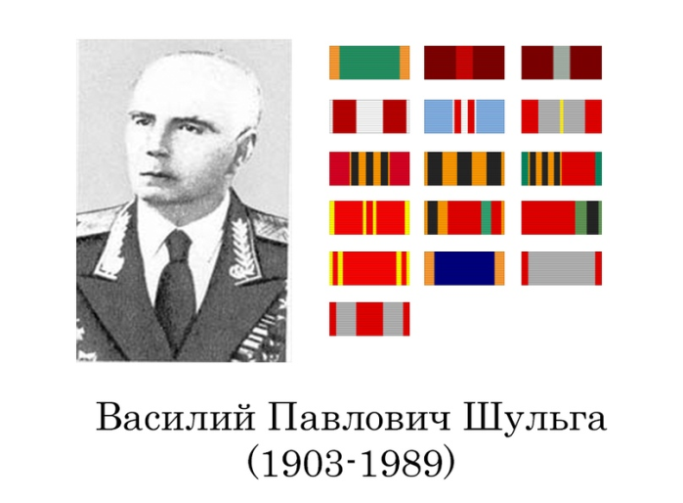 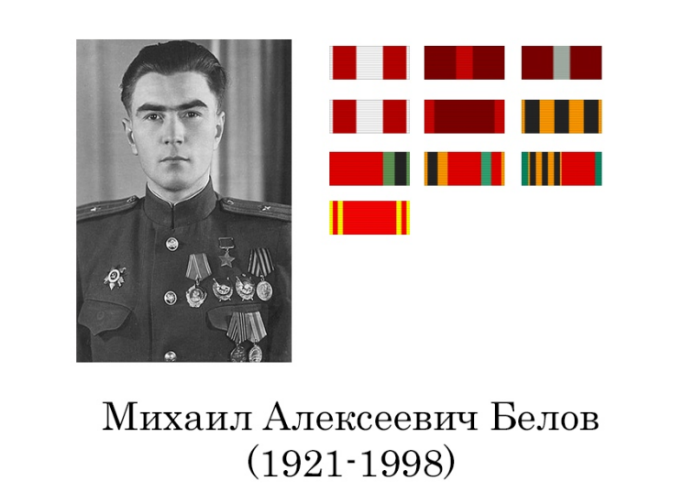 Дмитрий Аркадьевич Кузнецов
Дмитрий Аркадьевич Кузнецов (1922-1945) — Герой Советского Союза.Родился в 1922 году в селе Гагино Гагинского района Нижегородской области в семье служащего, ветеринарного врача. Русский. С 1935 года жил в селе Большое Маресьево Лукояновского района Горьковской области. Здесь же окончил среднюю школу. До войны работал старшим пионервожатым, учителем, заведующим отделом Лукояновского райкома комсомола. После начала войны был оставлен в тылу на ответственной работе. В сентябре 1941 года избран первым секретарём Большемаресьевского райкома ВЛКСМ. Член КПСС с 1943 года. 
В 1943 году получил известие о гибели невесты, которая воевала санинструктором. После этого, в середине 1943 года добился отправки на фронт. После окончания курсов политработников и присвоения звания младший лейтенант в октябре 1944 года был направлен на фронт комсоргом 23-го отдельного штурмового батальона 61-го стрелкового корпуса.Свой подвиг совершил в 14 января 1945 года при прорыве обороны противника на Пулавском плацдарме в бою за населённый пункт Лагув. Когда под пулемётным огнём вторая рота залегла, личным примером поднял бойцов в атаку. Забросал гранатами два дзота и, не имея больше гранат, закрыл телом амбразуру третьего дзота.Похоронен на братском кладбище в Лагуве (Польша).
Указом Президиума Верховного Совета СССР от 6 апреля 1945 года младшему лейтенанту Кузнецову Дмитрию Аркадьевичу присвоено звание Героя Советского Союза посмертно.Награды:Обелиск освободителям Ржева.Герой Советского Союза.Медаль «Золотая Звезда».Орден Ленина - дважды.Орден Красного Знамени - трижды.Орден Суровова 2-й степени - дважды.Орден Кутузова 2-й степени.Орден Отечественной войны 1-й степени.Орден Красной Звезды.Медаль «За взятие Берлина».
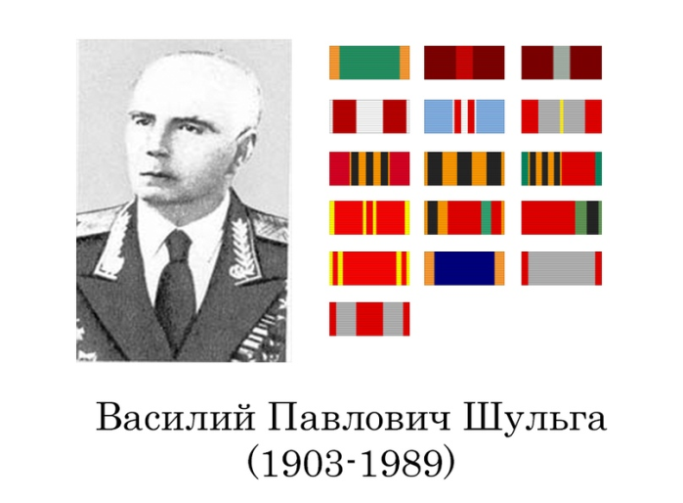 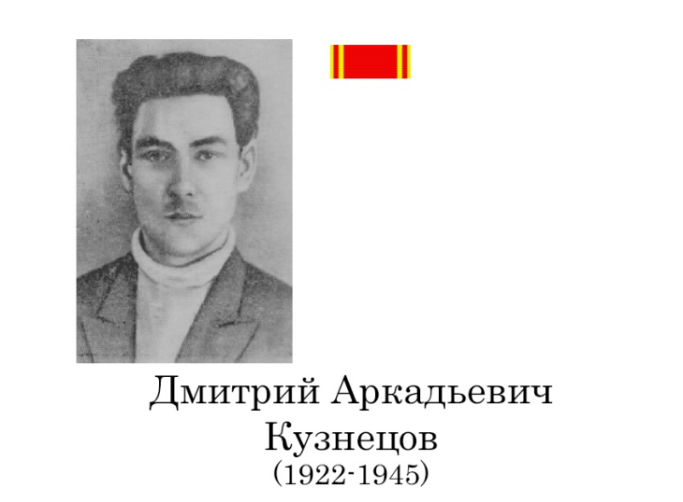 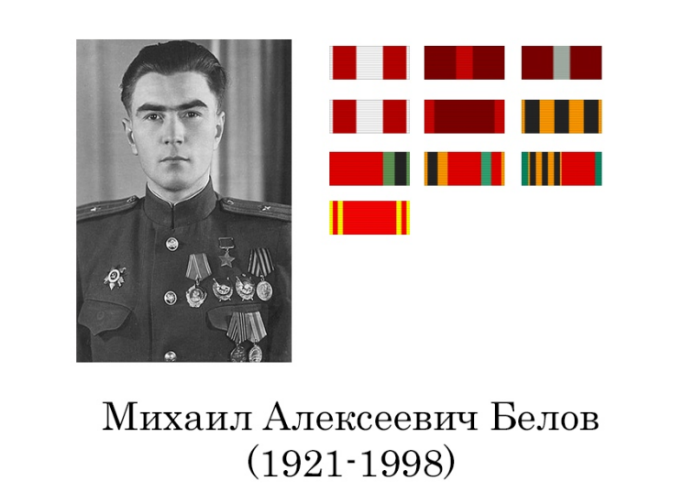 Николай Архипович Киреев
Николай Архипович Киреев (1922-1944) — капитан Рабоче-крестьянской Красной Армии, участник Великой Отечественной войны, Герой Советского Союза.Николай Киреев родился 9 октября 1922 года в деревне Гарь (ныне — Куйбышевский район Калужской области). После окончания школы-семилетки и школы фабрично-заводского ученичества работал слесарем на машиностроительном заводе в городе Людиново. С 1940 года Киреев проживал в Феодосии, работал слесарем в гараже. В сентябре 1941 года он был призван на службу в Рабоче-крестьянскую Красную армию. Окончил Ростовское артиллерийское училище. С сентября того же года — на фронтах Великой Отечественной войны. Участвовал в боях подо Ржевом, освобождении Смоленской области и Белорусской ССР. 
К июлю 1944 года капитан Николай Киреев командовал батареей 150-го отдельного истребительно-противотанкового дивизиона 274-й стрелковой дивизии 69-й армии 1-го Белорусского фронта. Отличился во время боёв на Пулавском плацдарме.29 июля 1944 года батарея Киреева переправилась через Вислу на Пулавский плацдарм в районе населённого пункта Бжесце и открыла огонь по огневым позициям противника, благодаря чему советская пехота успешно продвинулась вперёд. Киреев участвовал в отражении большого количества немецких контратак, вместе со своей батареей уничтожив 7 пулемётов и около 70 солдат и офицеров противника. 29 сентября 1944 года Киреев погиб. Был похоронен в Бжесце Люблинского воеводства Польши. В дальнейшем останки были перенесены на воинское кладбище города Радом Мазовецкого воеводства и покоятся в могиле № 45.Указом Президиума Верховного Совета СССР от 21 февраля 1945 года за «мужество, отвагу и героизм, проявленные в борьбе с немецкими захватчиками» капитан Николай Киреев посмертно был удостоен высокого звания Героя Советского Союза. Также был награждён орденами Ленина и Отечественной войны 2-й степени.Награды:Медаль «Золотая Звезда» Героя Советского Союза.Орден Ленина.Орден Отечественной войны 2-й степени.Память:В честь Киреева названа улица в посёлке Бетлица.
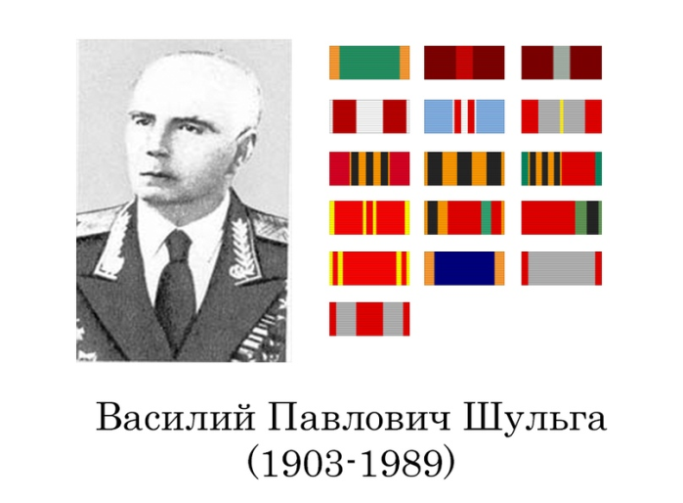 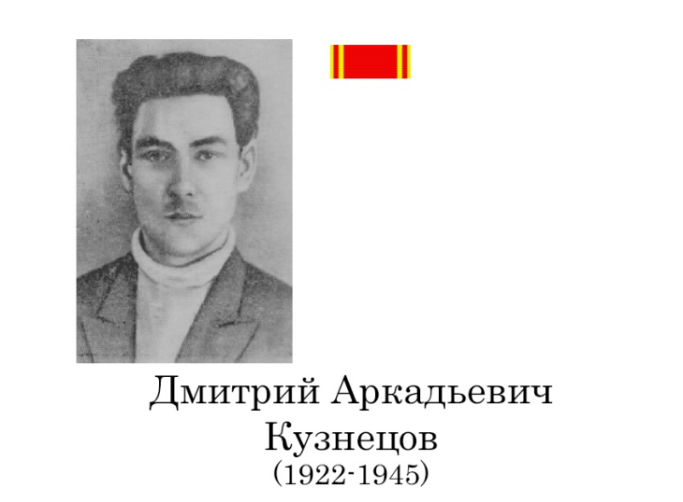 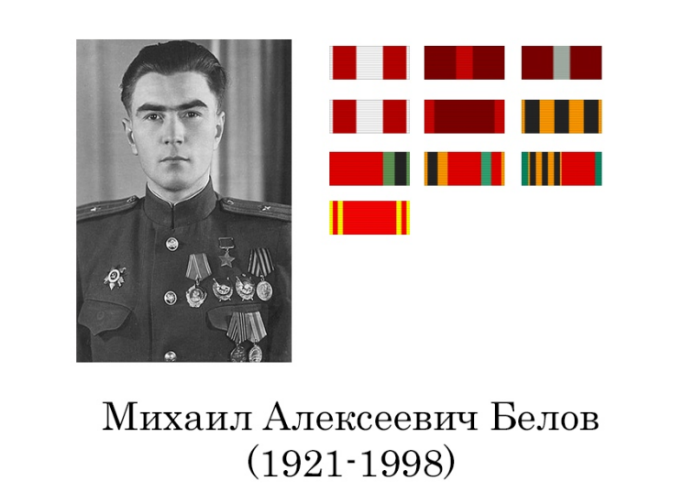 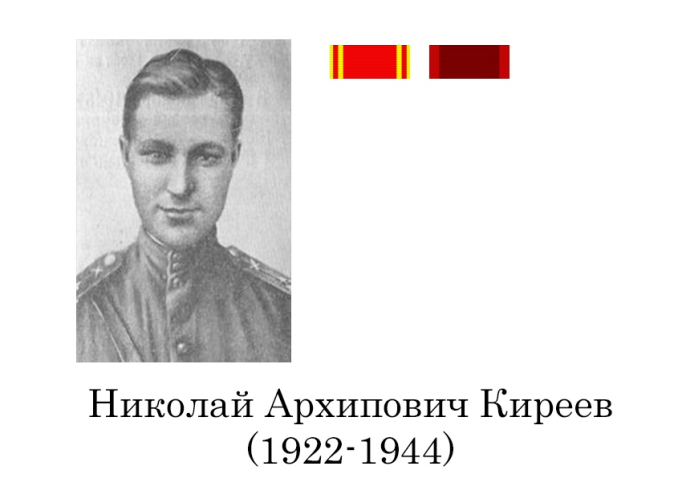 Николай Герасимович Губанов
Николай Герасимович Губанов (1901—1944) — красноармеец Рабоче-крестьянской Красной Армии, Герой Советского Союза.Николай Губанов родился в 1901 году в селе Ровнец (ныне — Верховский район Орловской области) в семье крестьянина. Перед Великой Отечественной войной проживал в Ленинграде, работал на обувной фабрике «Скороход». В сентябре 1942 года Губанов был призван на службу в Рабоче-крестьянскую Красную Армию. С ноября того же года — на фронтах Великой Отечественной войны. Принимал участие в боях на Западном и 1-м Белорусском фронтах. Участвовал в боях подо Ржевом, Ржевско-Вяземской операции, освобождении Смоленской и Витебской областей, Люблин-Брестской операции, освобождении Польши. К июлю 1944 года красноармеец Николай Губанов командовал противотанковым орудием 961-го стрелкового полка 274-й стрелковой дивизии 69-й армии 1-го Белорусского фронта. Отличился во время форсирования Вислы.29 июля 1944 года Губанов одним из первых в полку переправился со своим 45-миллиметровым орудием и расчётом через Вислу в районе села Бжесьце Люблинского воеводства к юго-западу от Пулавы и с ходу вступил в бой с противником, отражая его контратаки. Несмотря на то, что в расчёте остался кроме него только один человек, Губанов продолжал вести огонь, уничтожив три немецких станковых пулемёта. 31 июля артиллеристы отбили ещё 4 немецкие контратаки. Когда у расчёта кончились боеприпасы, Губанов вступил в рукопашную схватку с противником. В том бою он получил тяжёлое ранение, от которого скончался в медсанбате в тот же день. Похоронен у села Полянувка Люблинского воеводства.Указом Президиума Верховного Совета СССР от 21 февраля 1945 года за «образцовое выполнение боевых заданий командования на фронте борьбы с немецкими захватчиками и проявленные при этом мужество и героизм» красноармеец Николай Губанов посмертно был удостоен высокого звания Героя Советского Союза. Также был награждён орденом Ленина и медалью «За боевые заслуги».Награды:Медаль «Золотая Звезда» Героя Советского Союза.Медаль «За боевые заслуги»Орден Отечественной войны.
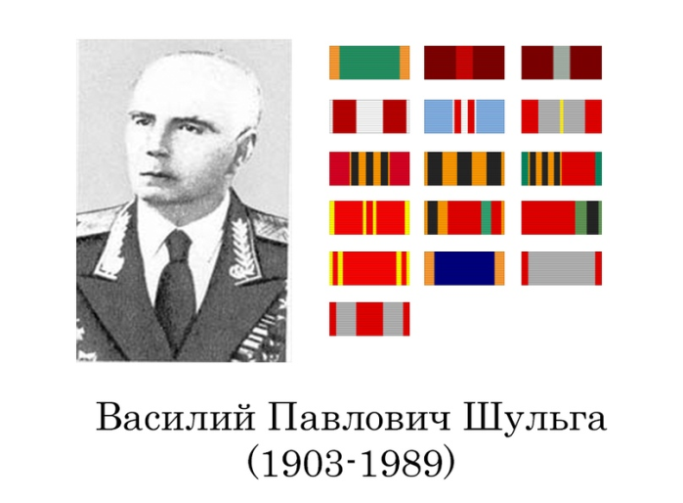 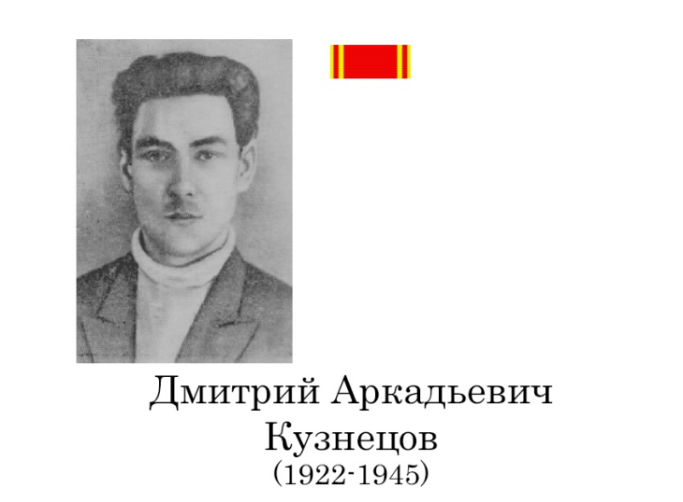 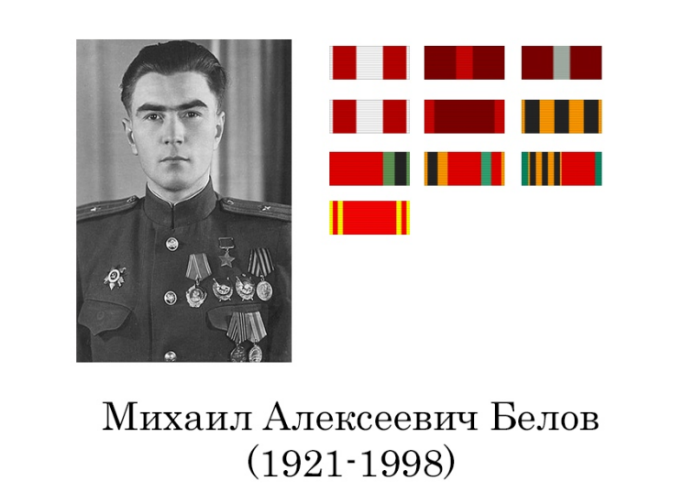 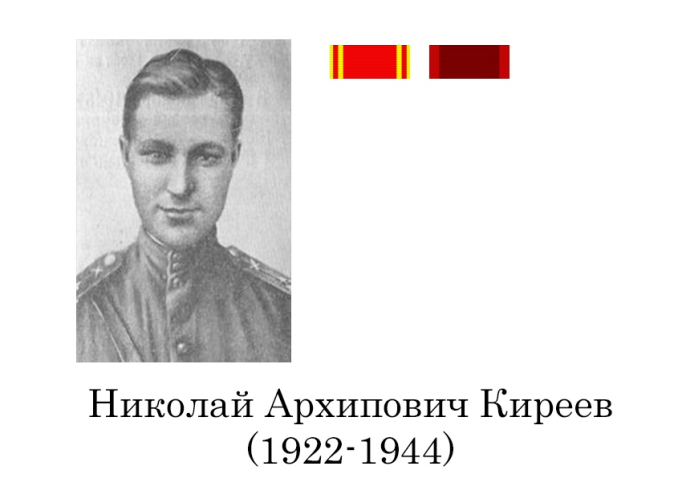 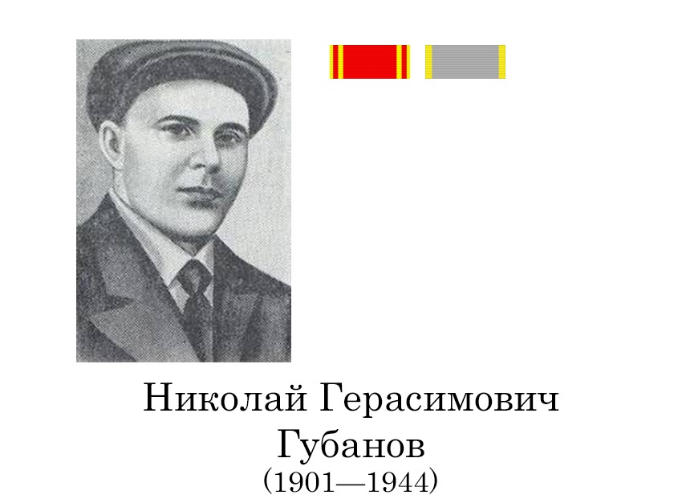 Роман Иосифович Бортник
Роман Иосифович Бортник (1908-1945) — военнослужащий, участник боёв у озера Хасан и Великой Отечественной войны. Герой Советского Союза.Родился в крестьянской семье. Украинец. Образование 10 классов. До призыва в армию с 1928 по 1930 год работал в Плужненском райкоме комсомола.В ряды Рабоче-крестьянской Красной Армии был призван Плужненским райвоенкоматом Каменец-Подольской области в 1930 году. После прохождения срочной службы остался в армии. В 1938 году окончил Горьковское военно-политическое училище. Служил политруком на Дальнем Востоке. В 1938 году принимал участие в боях у озера Хасан.В период с 16 ноября 1941 года по 05.01.1942 года противотанковый дивизион, комиссаром которого был Р. И. Бортник, уничтожил 30 немецких танков. При прорыве дивизии из окружения в районе села Спасское, он лично руководил разгромом штаба располагавшегося там немецкого полка. В бою в деревне Ольховец был ранен в голову, но продолжил командовать подразделением. 5 января 1942 года в бою под Сухиничами был ранен в обе ноги и эвакуирован в госпиталь.После выздоровления был направлен на курсы «Выстрел». После их окончания в феврале 1943 года в звании подполковника прибыл на Западный фронт и принял командование 965-м стрелковым полком 274-й стрелковой дивизии 30-й армии.В середине лета 274-я дивизия была передана в состав 31-й армии и принимала участие в Смоленской операции. Во второй половине августа в ходе операции «Суворов» 965-й полк первым в дивизии прорвал оборону противника на своём участке, уничтожив 500 солдат и офицеров вермахта. Овладев высотой 216,6 в районе реки Ведосы, полк отбил 9 контратак пехоты и танков противника. В ночь с 17 на 18 августа 1943 года штурмовой отряд 965-го полка занял безымянную высоту и отразил ещё 7 контратак противника, уничтожив свыше 300 немецких солдат и офицеров и подбив 2 танка.Награды:Медаль «Золотая Звезда».Орден Ленина.Орден Красного Знамени - трижды.Орден Суворова 3-й степени.Орден Отечественной войны 1-й степени - дважды.Медаль «За боевые заслуги».
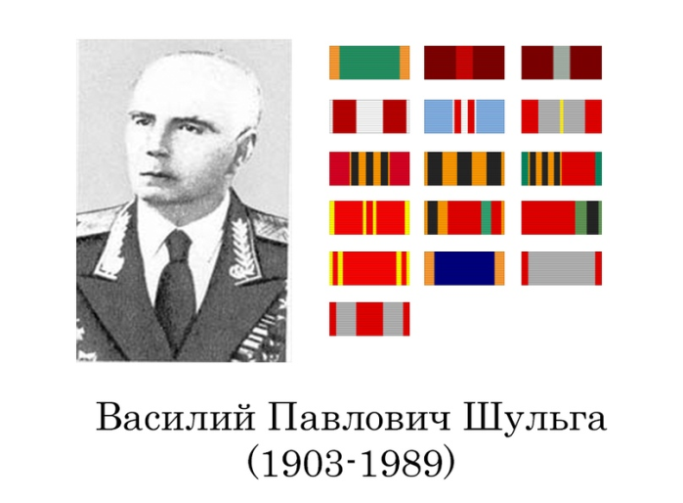 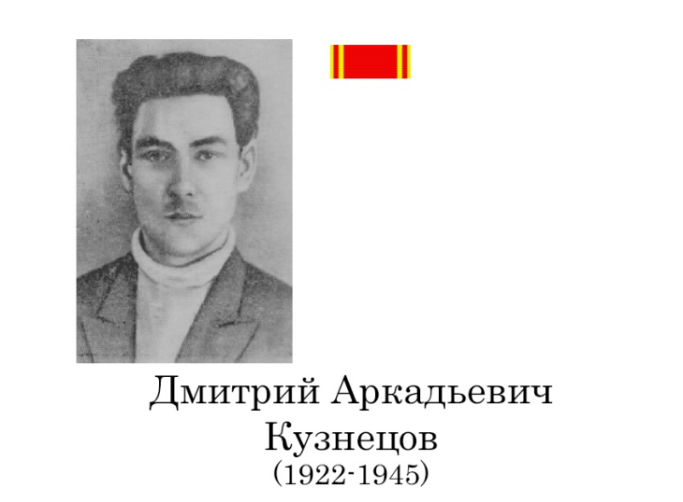 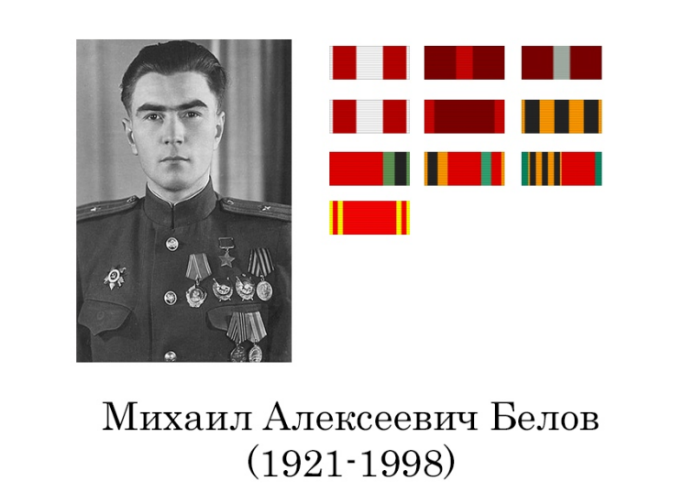 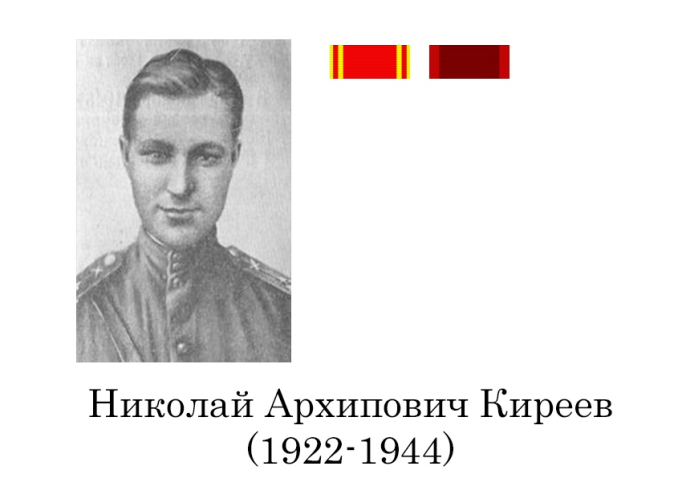 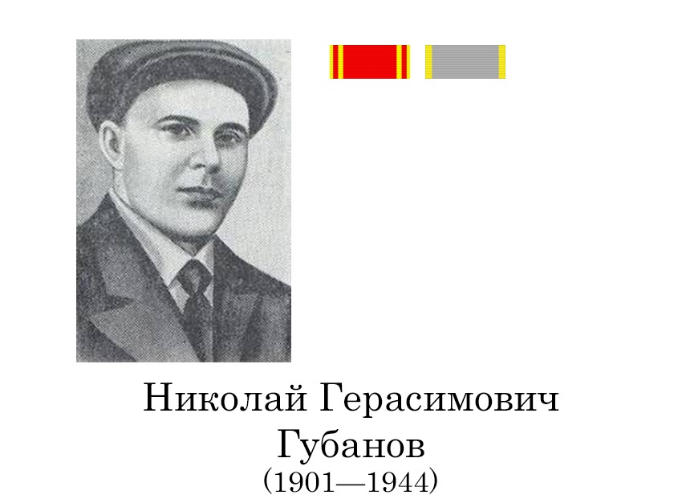 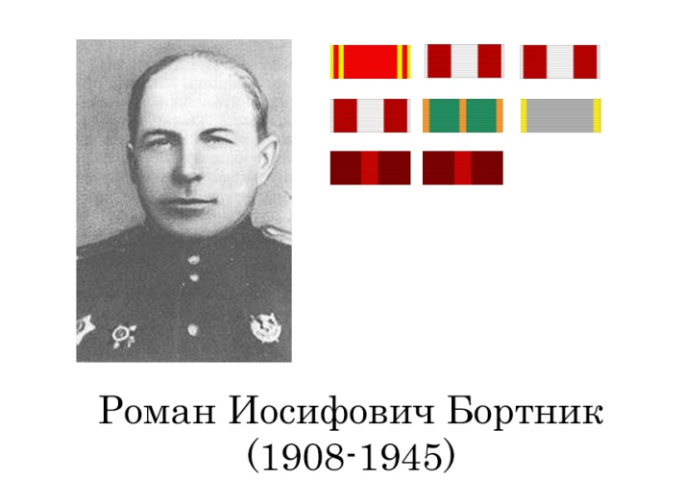 Пётр Викторович Додогорский
Пётр Викторович Додогорский (1909—1976) — полковник Советской Армии, участник Великой Отечественной войны, Герой Советского СоюзаПётр Додогорский родился 9 января 1909 года в селе Ярополец (ныне — Волоколамский район Московской области) в семье служащего. С 1923 года проживал и работал в Москве, в 1926 году окончил Московский кооперативный техникум, после чего работал на Тульском заводе строительных материалов. В 1931—1933 годах проходил службу в Рабоче-крестьянской Красной Армии, в 1932 году окончил курсы одногодичников войск связи. В 1940 году Додогорский был повторно призван в армию. Проходил службу в Западном военном округе, командовал взводом, затем ротой.С июня 1941 года — на фронтах Великой Отечественной войны. Участвовал в боях в Белорусской ССР 1941 года, Смоленском сражении, битве за Москву. С апреля 1943 года Додогорский командовал 961-м стрелковым полком 274-й стрелковой дивизии. Участвовал в освобождении Смоленской области, в том числе штурме Смоленска, в частности, в боях за Большую Советскую улицу, вокзал, льнозавод. В дальнейшем участвовал в боях на Оршанском направлении, форсировании реки Лучеса, освобождении Украинской ССР. 20 июля 1944 года подразделения полка вышли к государственной границе СССР — реке Западный Буг — и форсировали её. 28 июля 1944 года полк вышел к Висле. В дальнейшем полк участвовал в Висло-Одерской операции. В ходе неё Додогорский особо отличился.16 января 1945 года в ходе наступления с Пулавского плацдарма полк Додогорского прорвал вражескую оборону и совместно с другими частями освободил Радом. 18 января он переправился через Пилицу. 4 февраля 1945 года, преследуя отступающие войска противника, полк вышел к Одеру в районе Франкфурта-на-Одере.Указом Президиума Верховного Совета СССР от 24 марта 1945 года за «образцовое выполнение боевых заданий командования на фронте борьбы с немецкими захватчиками, отвагу и геройство, проявленные в боях при форсировании Вислы, захвате и удержании плацдарма на его западном берегу» полковник Пётр Додогорский был удостоен высокого звания Героя Советского Союза с вручением ордена Ленина и медали «Золотая Звезда» за номером 5196.Участвовал в Берлинской операции. После окончания войны три года служил в Группе советских войск в Германии. В 1948 году Додогорский окончил курсы «Выстрел». В 1972 году в звании полковника он был уволен в запас. Проживал в Выборге. Скончался 4 февраля 1976 года, похоронен в Выборге.Был также награждён четырьмя орденами Красного Знамени, орденами Суворова 3-й                                                                              степени, Красной Звезды, рядом медалей.В честь Додогорского названа улица в селе Ярополец.Награды:Медаль «Золотая Звезда» (24.03.1945);орден Ленина (24.03.1945);ордена Красного Знамени —четыреждыорден Суворова 3 степениОрден Красной ЗвездыМедаль «За боевые заслуги».
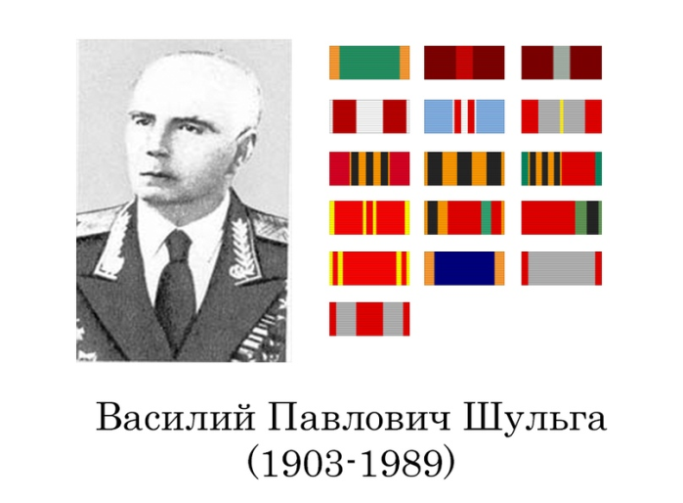 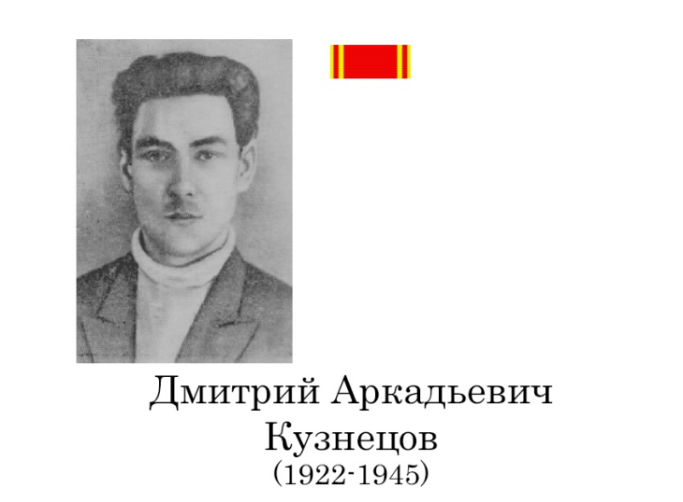 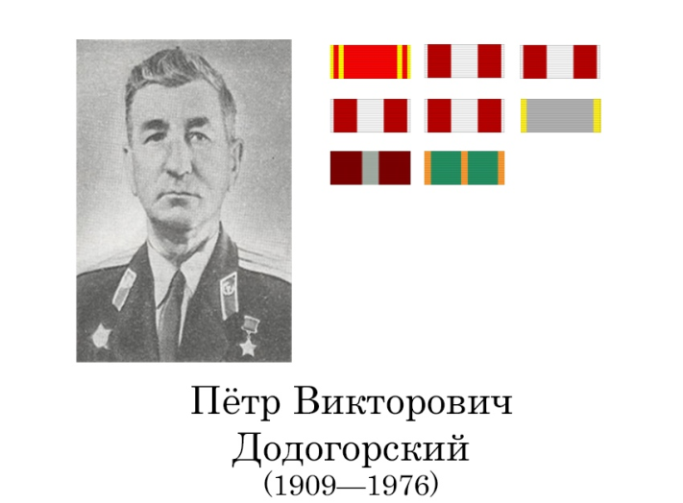 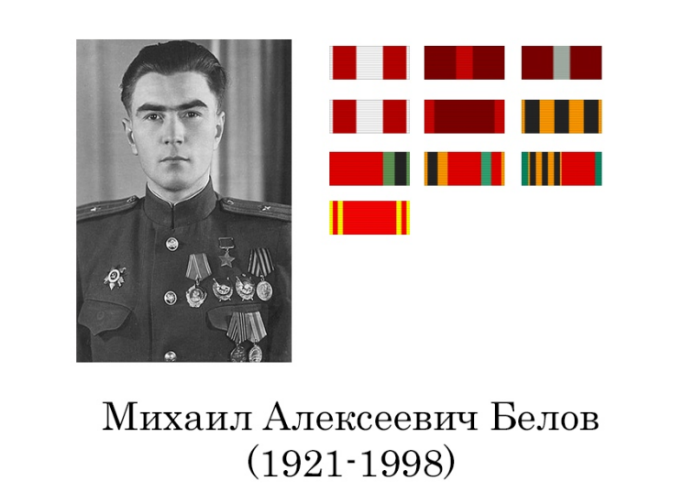 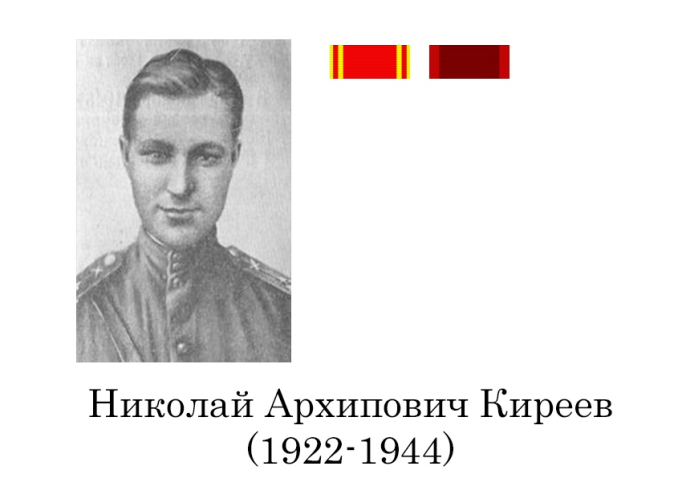 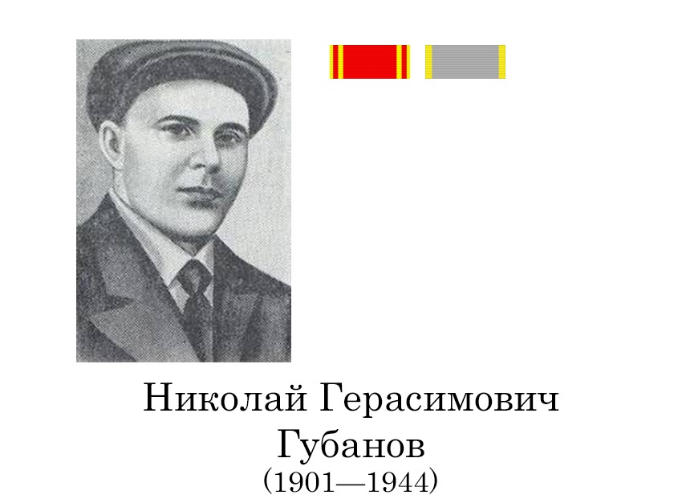 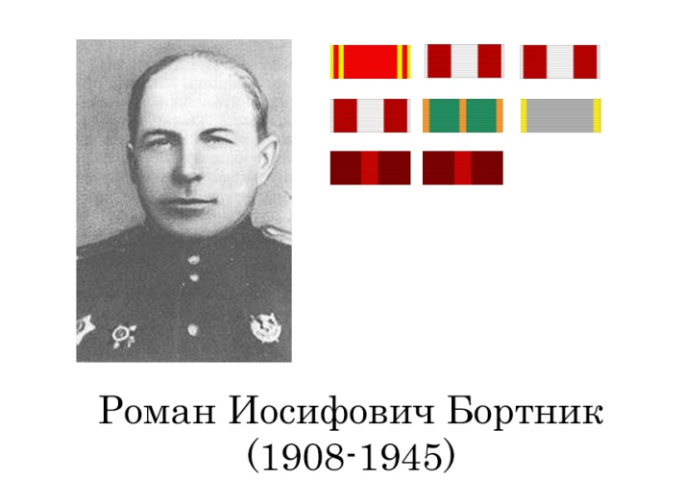 Фёдор Фёдорович Ровчаков
Фёдор Фёдорович Ровчаков (1910-1952) — участник Великой Отечественной войны, Герой Советского Союза.Ф. Ф. Ровчаков родился в деревне Кузькавичи (сейчас в Быховском районе Могилевской области). Окончил среднюю школу.В Красной Армии с 1928 года. В 1933 году окончил военную ветеринарно-фельдшерскую школу в Ленинграде и служил в 25-й кавалерийской дивизии. Участник советско-финской войны 1939—1940 годов.Во время Великой Отечественной войны с июля 1941 года воевал на Юго-Западном, 1-м Белорусском и 2-м Белорусском фронтах. В 1943 году окончил 2-е Московское пехотное училище. Участвовал в боях на побережье Ладожского озера, защите Ленинграда, освобождении городов Смоленск, Сафоново, на подступах к Витебску, освобождении Польши, Висло-Одерской операции и других.Рота 965-го стрелкового полка 274-й стрелковой дивизии под командованием старшего лейтенанта Ф. Ровчакова отличилась 29 июля 1944 года — в числе первых форсировала реку Висла и захватила плацдарм в районе города Пулавы (Польша), отбила 8 контратак противника, захватила высоту и способствовала переправе других подразделений полка.С 1945 Ф. Ф. Ровчаков в запасе. Жил в Ленинграде и работал в милиции. Умер 20 апреля 1952 года. Похоронен в деревне Бутково Лужского района Ленинградской области.Награды:Медаль «Герой Советского Союза»Медаль «Золотая Звезда» № 5955Орден ЛенинаОрден Красной ЗвездыМедаль «За отвагу»Медаль «За боевые заслуги»Медаль «За оборону Ленинграда»Медаль «За победу над Германией в Великой Отечественной войне 1941—1945 гг.».Память:Именем Героя названа одна из улиц в Быхове.В деревне Кузьковичи памятник В. Ф. Ровчакову.
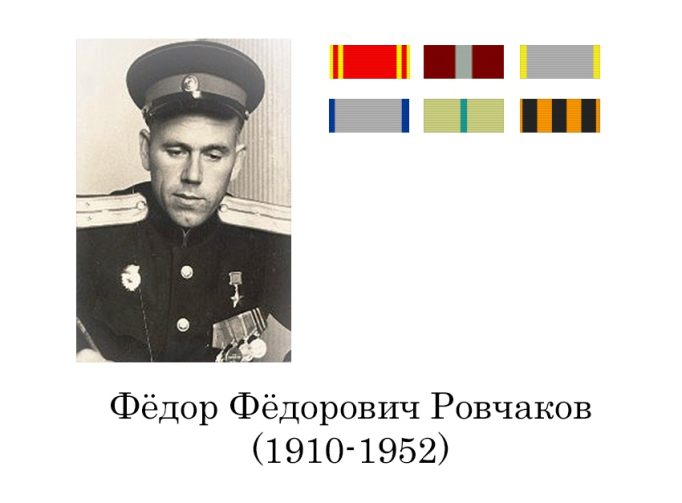 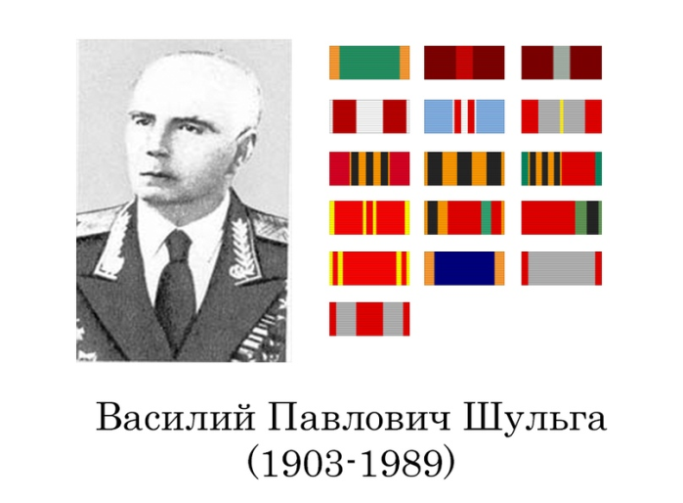 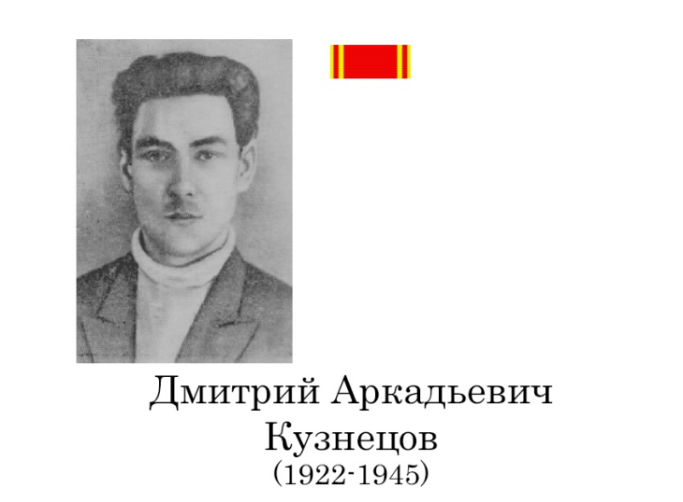 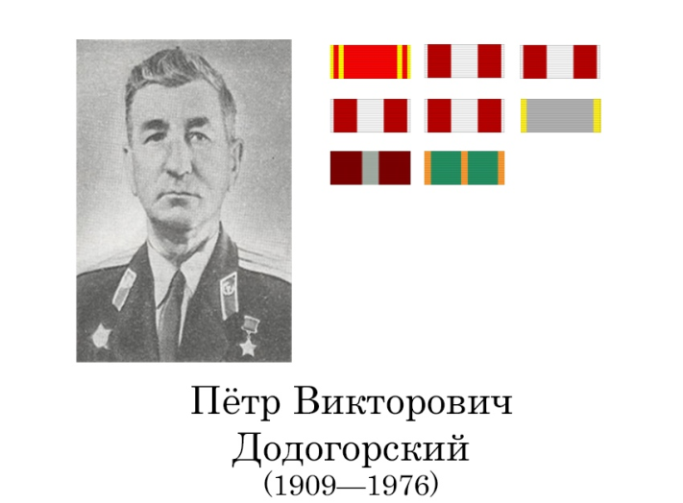 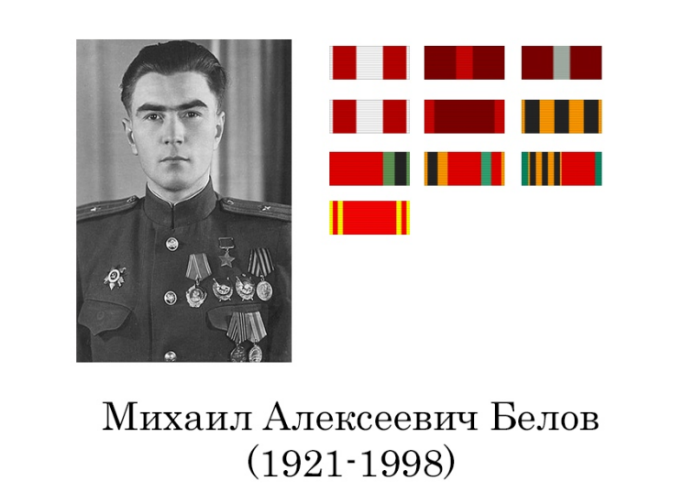 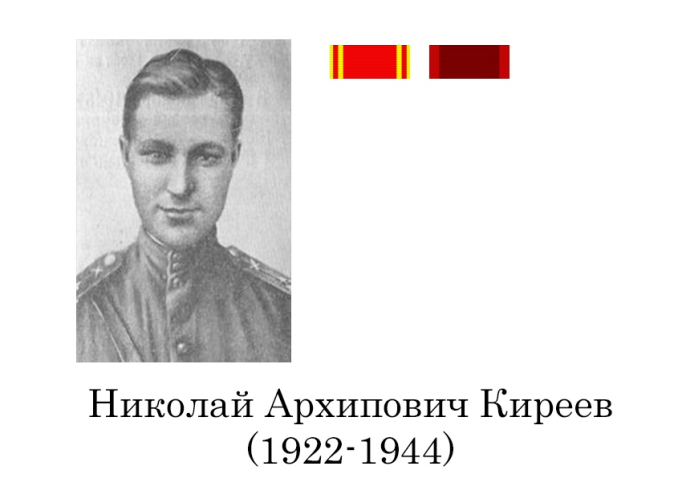 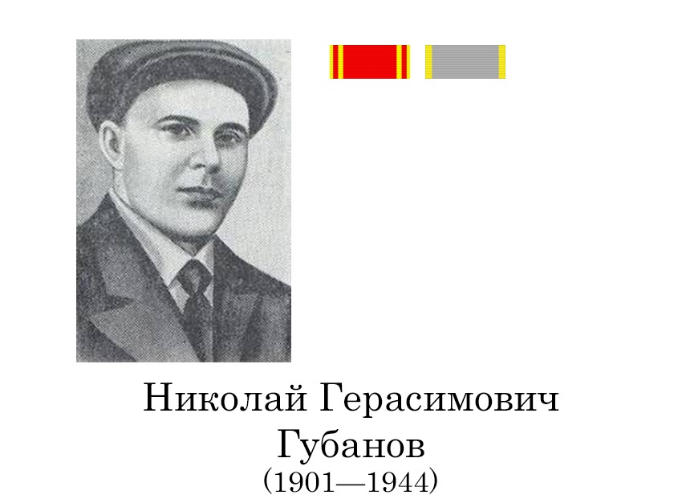 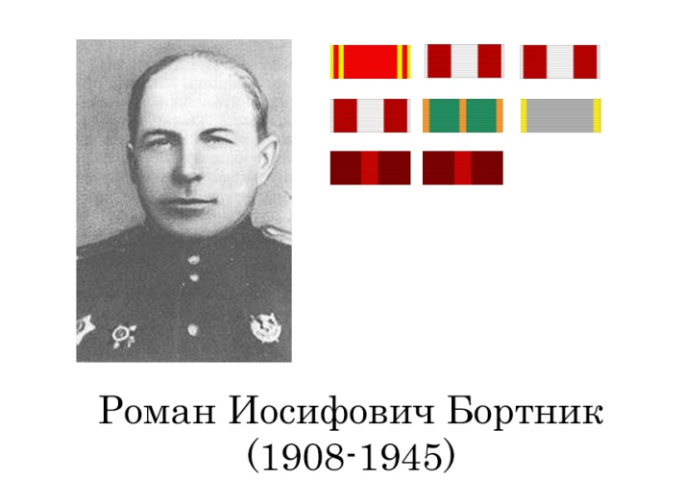 Иван Акимович Фролов
Иван Акимович Фролов (1917—1960) — младший лейтенант Рабоче-крестьянской Красной Армии, участник Великой Отечественной войны, Герой Советского Союза.Иван Фролов родился 4 августа 1917 года в деревне Шимиделевка (ныне — Данковский район Липецкой области). После окончания начальной школы проживал и работал в Москве. В 1939 году Фролов был призван на службу в Рабоче-крестьянскую Красную Армию. Участвовал в боях советско-финской войны. С начала Великой Отечественной войны — на её фронтах. В боях неоднократно был ранен и контужен.К июлю 1944 года старший сержант Иван Фролов командовал орудием 961-го стрелкового полка 247-й стрелковой дивизии 69-й армии 1-го Белорусского фронта. Отличился во время освобождения Польши. 27-28 июля 1944 года расчёт Фролова переправился через Вислу в районе города Пулавы и принял активное участие в боях за захват и удержание Пулавского плацдарма, только за первые три дня боёв уничтожив своим огнём около 150 солдат и офицеров противника. 31 июля 1944 года Фролов с товарищами удерживал позицию около католического костёла. Когда кончились снаряды, Фролов с товарищами продолжали вести огонь из стрелкового оружия и отбиваться гранатами.Указом Президиума Верховного Совета СССР от 25 сентября 1944 года за «образцовое выполнение боевых заданий командования на фронте борьбы с немецкими захватчиками и проявленные при этом отвагу и геройство» старший сержант Иван Фролов был удостоен высокого звания Героя Советского Союза с вручением ордена Ленина и медали «Золотая Звезда» за номером 3101.После окончания войны в звании младшего лейтенанта Фролов был уволен в запас. Проживал и работал в Липецке. Скоропостижно умер 11 марта 1960 года, похоронен на Калитниковском кладбище Москвы.Был также награждён орденом Красной Звезды и рядом медалей.Награды:Медаль «Герой Советского Союза»Орден Ленина.Орден Красной Звезды.
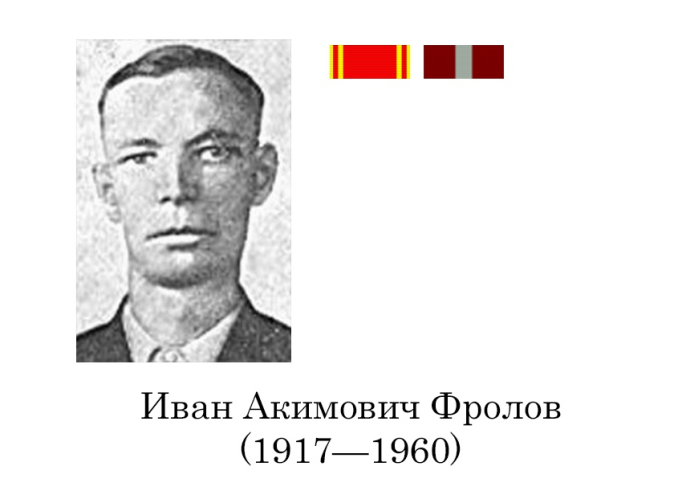 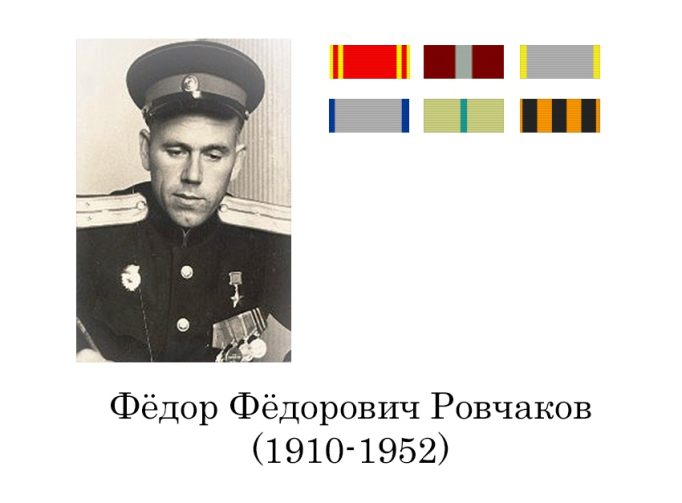 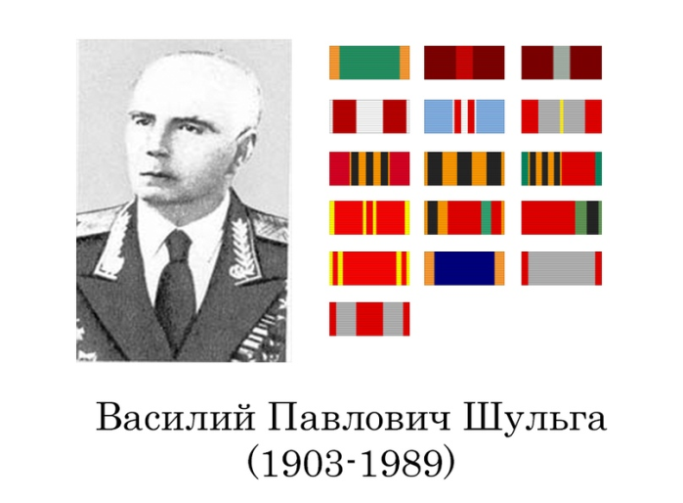 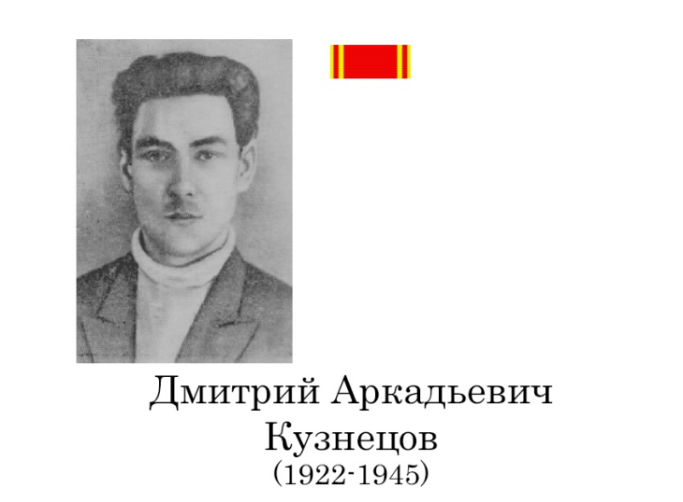 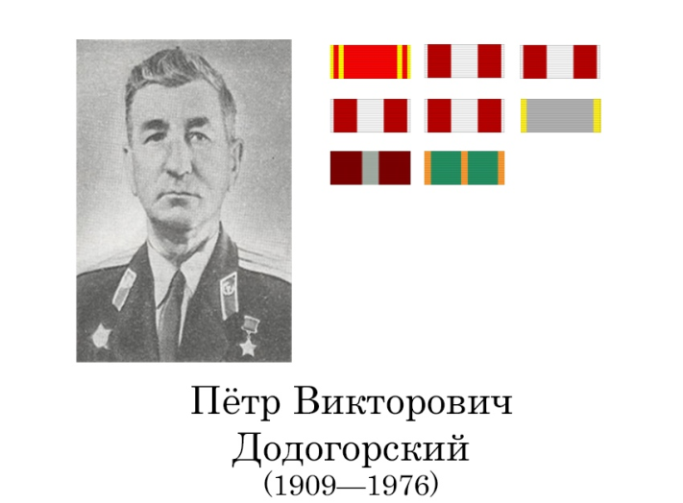 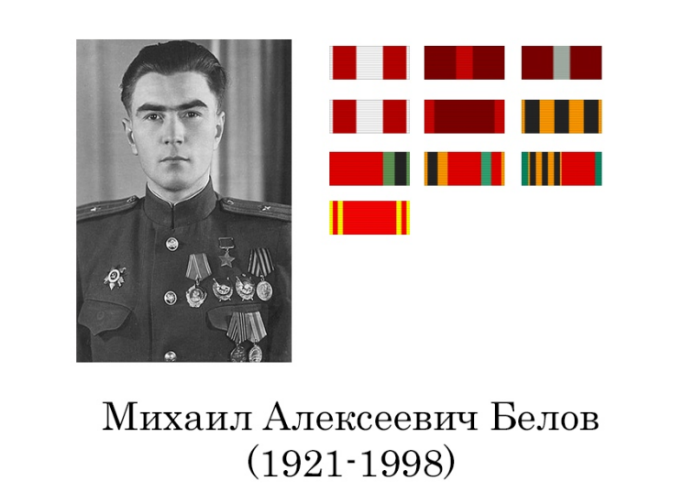 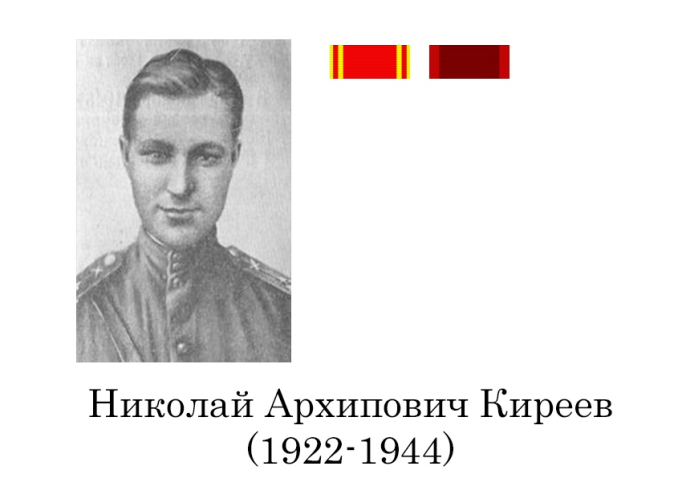 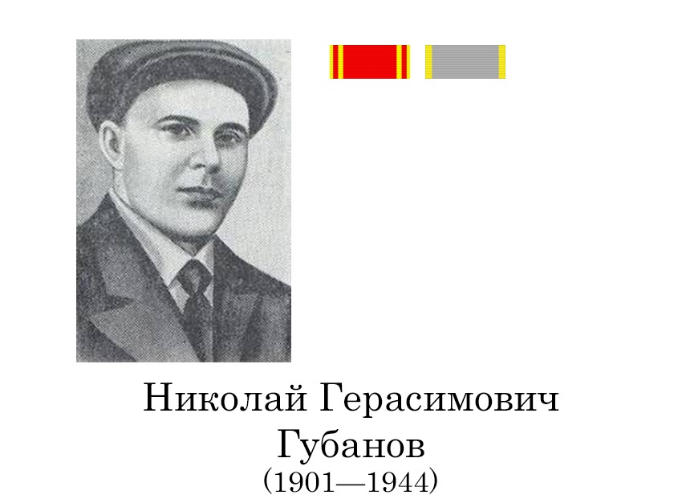 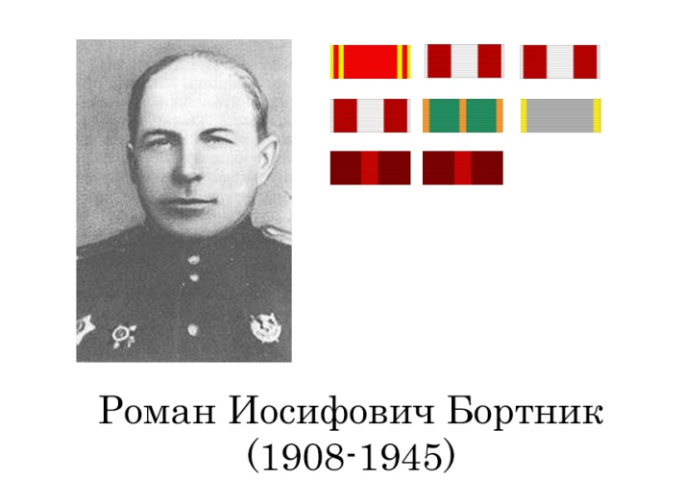 Василий Ильич Кряжев
Василий Ильич Кряжев (1918-2000) — полковник Советской Армии, участник Великой Отечественной войны, Герой Советского Союза (1945).Василий Кряжев родился 22 апреля 1918 года в деревне Кряжево (ныне — Кикнурский район Кировской области). После окончания школы и педучилища работал директором сельской школы. В 1939—1941 годах проходил службу в Рабоче-крестьянской Красной Армии. Демобилизовавшись, работал инструктором Кикнурского райкома ВКП(б), окончил курсы усовершенствования командного состава запаса. В октябре 1941 года Кряжев повторно был призван на службу в армию. Окончил Красноуфимское военно-политическое училище. С июля 1942 года — на фронтах Великой Отечественной войны. Участвовал в боях подо Ржевом. В октябре того же года Кряжев окончил курсы усовершенствования офицерского состава. Участвовал в освобождении Смоленской области.К июлю 1944 года майор Василий Кряжев командовал батальоном 961-го стрелкового полка 274-й стрелковой дивизии 69-й армии 1-го Белорусского фронта. Отличился во время освобождения Белорусской ССР и Польши. В период с 18 по 30 июля 1944 года батальон Кряжева успешно переправился через Турью, Западный Буг, Вислу, Пилицу, неоднократно отличался в боях на плацдарме под городом Пулавы, освобождении Радома. 4 февраля 1945 года батальон вышел к Франкфурту-на-Одере.Указом Президиума Верховного Совета СССР от 27 февраля 1945 года за «образцовое выполнение заданий командования и проявленные мужество и героизм в боях с немецкими захватчиками» майор Василий Кряжев был удостоен высокого звания Героя Советского Союза с вручением ордена Ленина и медали «Золотая Звезда» за номером 5185.За время войны Кряжев четыре раза был ранен. В 1947 году в звании полковника он был уволен в запас. Окончил Горьковскую совпартшколу и Высшую партийную школу при ЦК КПСС. Проживал в городе Слободском Кировской области, находился на различных партийных и хозяйственных должностях. Умер 24 мая 2000 года, похоронен на городском кладбище Слободского.Награды:Медаль «Герой Советского Союза».Орден Красного Знамени.Орден Ленина.Орден Богдана Хмельницкого 3-й степениОрден Отечественной войны 1-й и 2-й степени.Медаль «Золотая звезда».
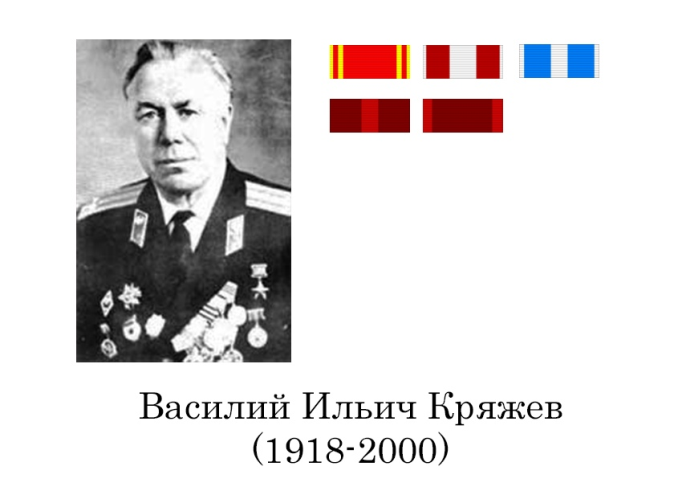 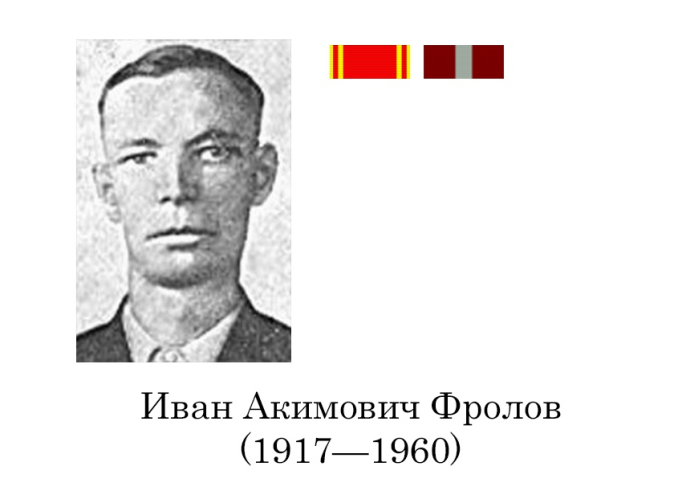 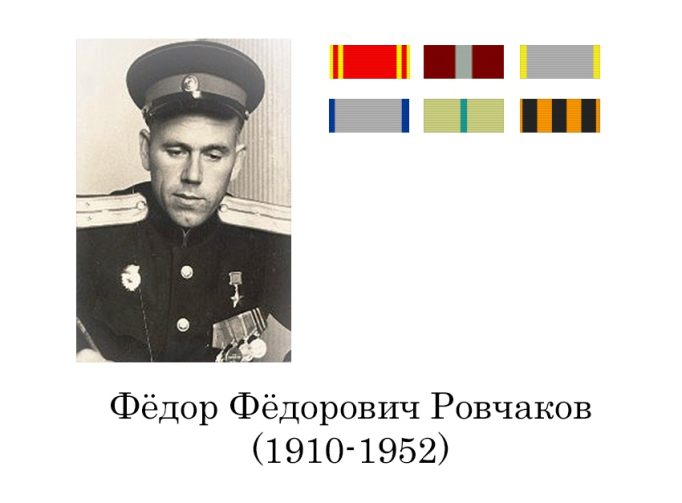 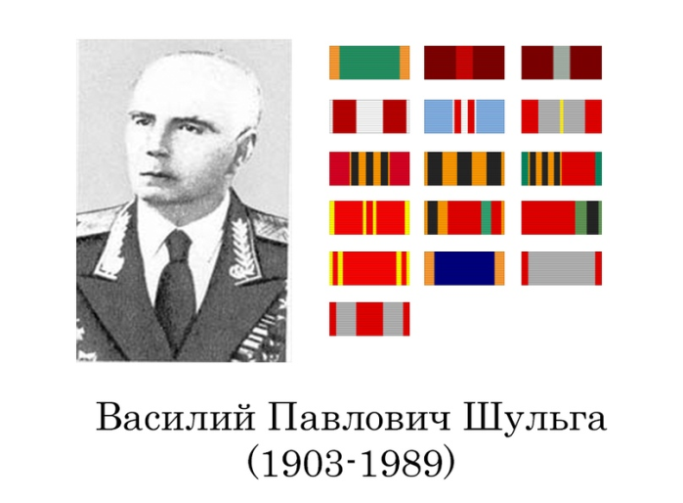 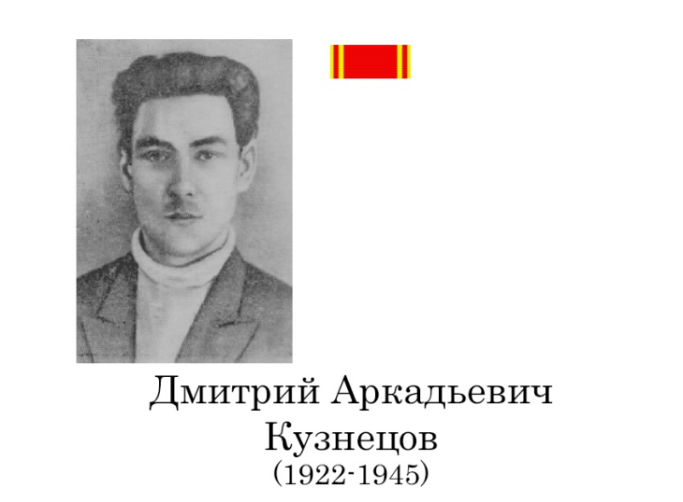 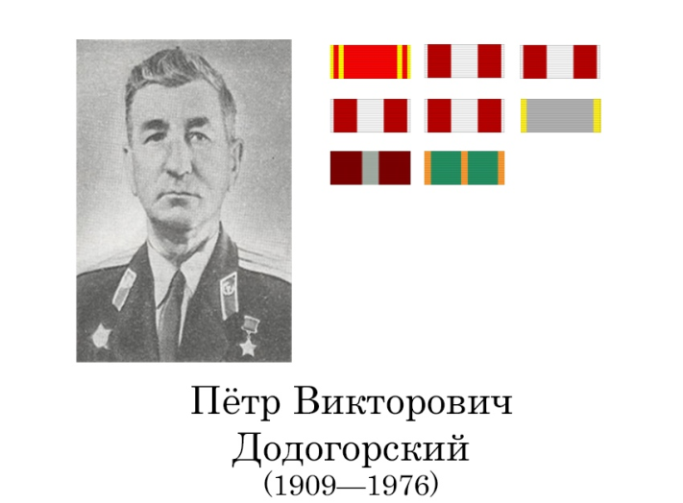 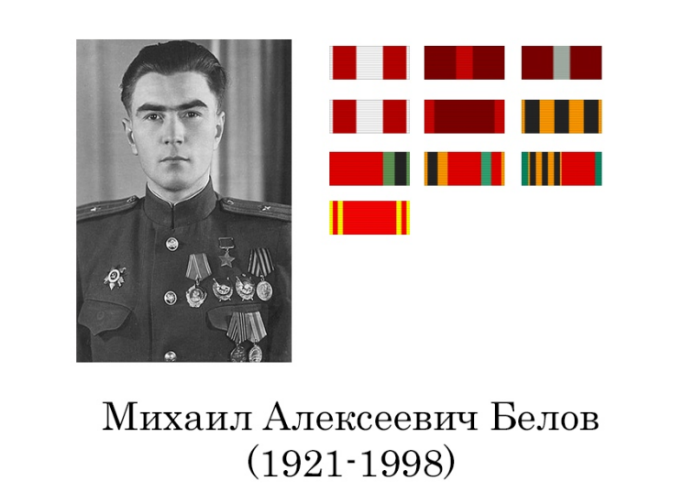 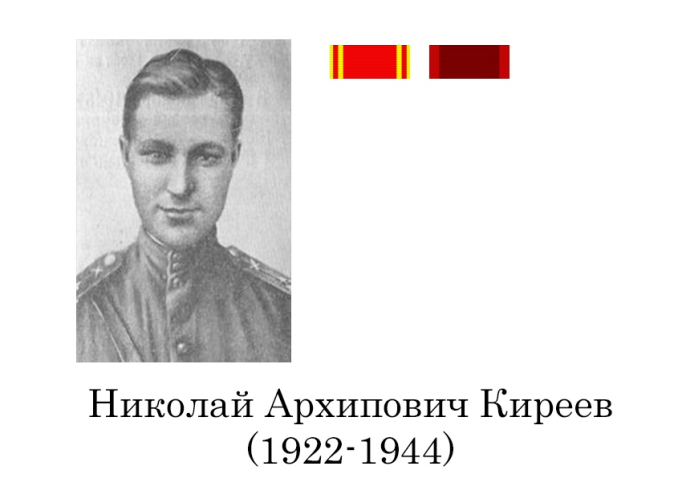 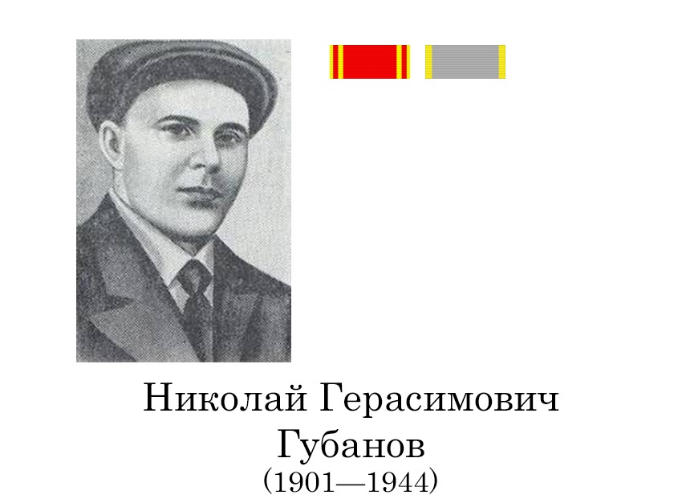 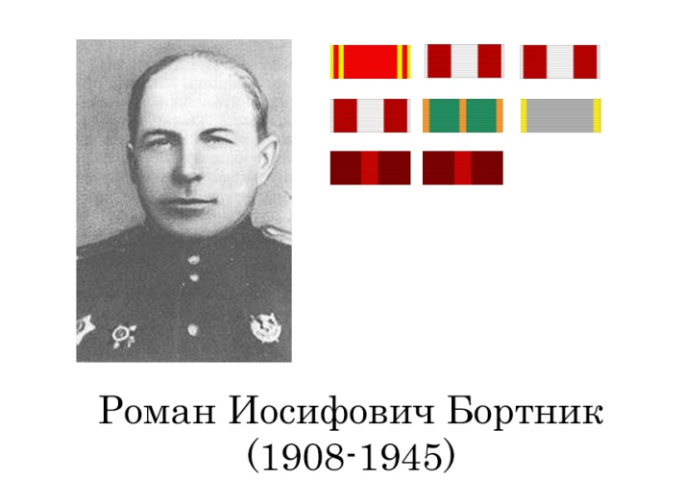 Александр Иванович Бидненко
Александр Иванович Бидненко (1920—1945) — майор Рабоче-крестьянской Красной Армии, участник Великой Отечественной войны, Герой Советского Союза.Александр Бидненко родился в 1920 года в селе Тепловка (ныне — Пирятинский район Полтавской области Украины) в крестьянской семье. После окончания средней школы работал на шахте. В 1940 году был призван на службу в Рабоче-крестьянскую Красную Армию. В 1941 году окончил военное пехотное училище в Орджоникидзе, впоследствии, в 1944 году, — курсы «Выстрел». С 1941 года — на фронтах Великой Отечественной войны. Участвовал в боях на Северо-Кавказском и 1-м Белорусском фронтах. Участвовал в обороне Одессы и Севастополя, битве за Кавказ, освобождении Ростова, Таганрога, Мариуполя. К январю 1945 года майор Александр Бидненко командовал 2-м стрелковым батальоном 961-го стрелкового полка 274-й стрелковой дивизии 69-й армии 1-го Белорусского фронта. Отличился во время освобождения Польши.В январе 1945 года Бидненко готовил личный состав батальона к прорыву немецкой обороны в районе Радома. 14 января 1945 года, производя разведку боем, батальон захватил первые две линии обороны немцев, а затем, преследуя немецкие войска, не дал им закрепиться на промежуточных рубежах. 16 января 1945 года батальон штурмом взял Радом. 18 января совместно с другими частями батальон форсировал Пилицу и продолжил преследование отступающих немецких войск. 29 января бойцы батальона вышли к границе Польши с Германией. В ночь с 30 на 31 января, преодолев сильное немецкое сопротивление, батальон Бидненко форсировал реку Варту. 4 февраля батальон вышел к Одеру в районе Франкфурта. Во время этих боёв батальон уничтожил 3 САУ, 4 самоходные зенитные установки, 2 батареи миномётов, 15 пулемётов, несколько сотен вражеских солдат и офицеров, захватил 30 самолётов, 2 батареи артиллерии и 3 батареи миномётов, 13 пулемётов, множество других трофеев, взял в плен 260 солдат и офицеров.Указом Президиума Верховного Совета СССР от 27 февраля 1945 года за «образцовое выполнение боевых заданий командования и проявленные при этом мужество и героизм» майор Александр Бидненко был удостоен высокого звания Героя Советского Союза с вручением ордена Ленина и медали «Золотая Звезда» за номером 3096.В марте 1945 года батальон Бидненко захватил вражеский аэродром с более чем 100 самолётами.17 апреля 1945 года майор Бидненко был тяжело ранен в бою под Берлином. 7 мая 1945 года он скончался в госпиталеНаграды:Орден Суворова 3-й степени.Орден Красной Звезды - дважды.Орден Ленина.Память:В память о Бидненко на здании средней школы в его родном селе установлена мемориальная 
доска, в честь Героя назван ДК села Берёзовая Рудка Пирятинского района 
Полтавской области.
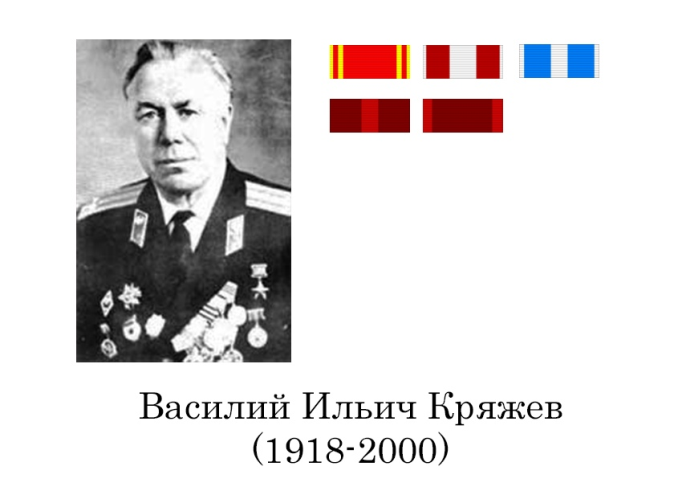 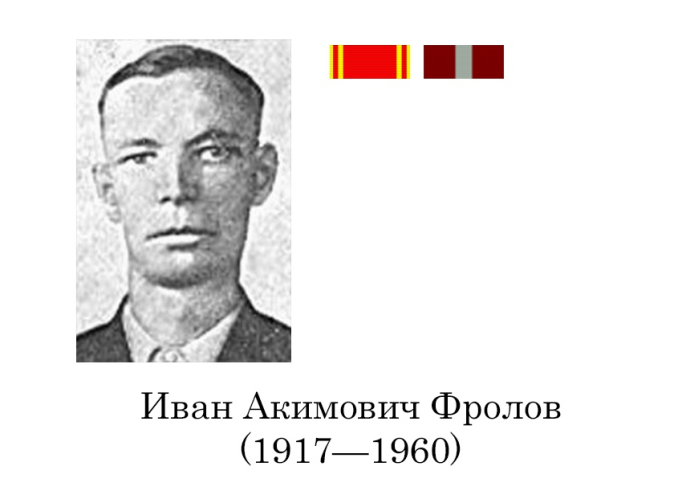 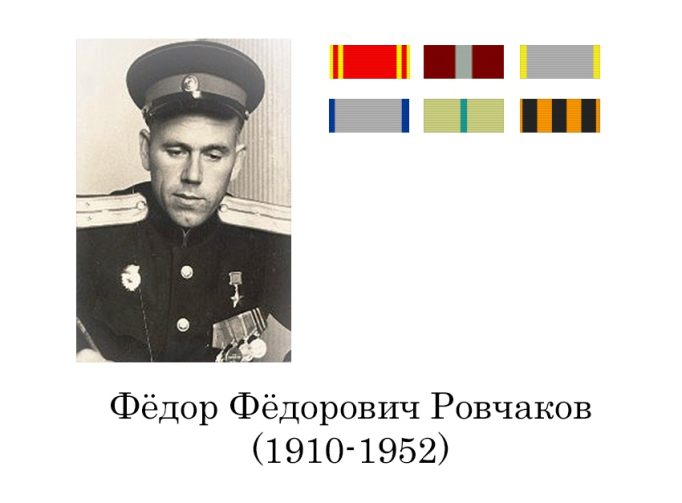 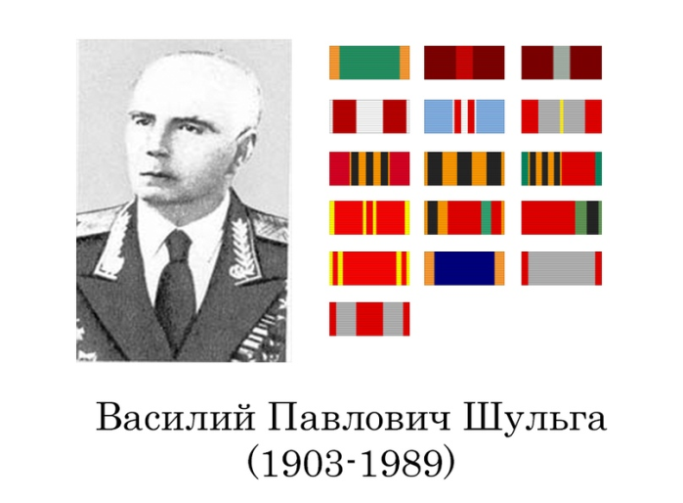 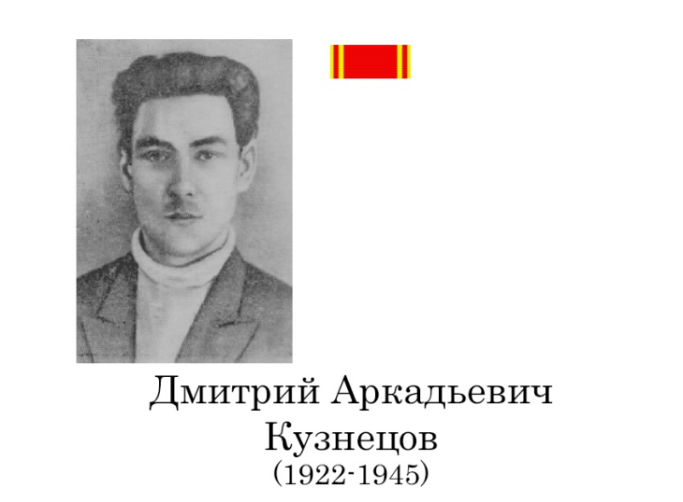 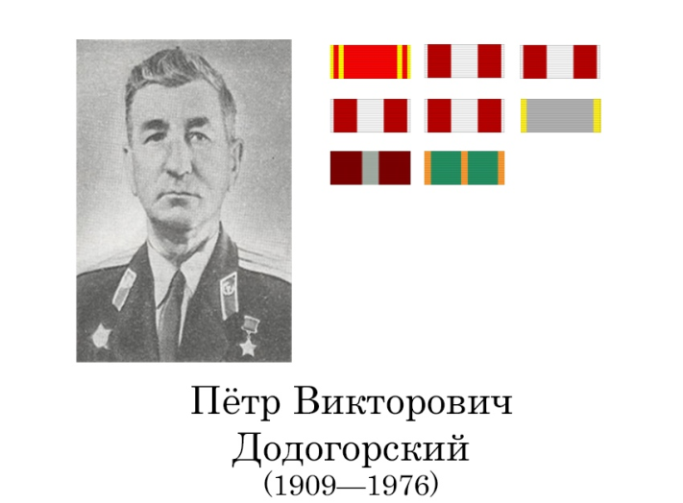 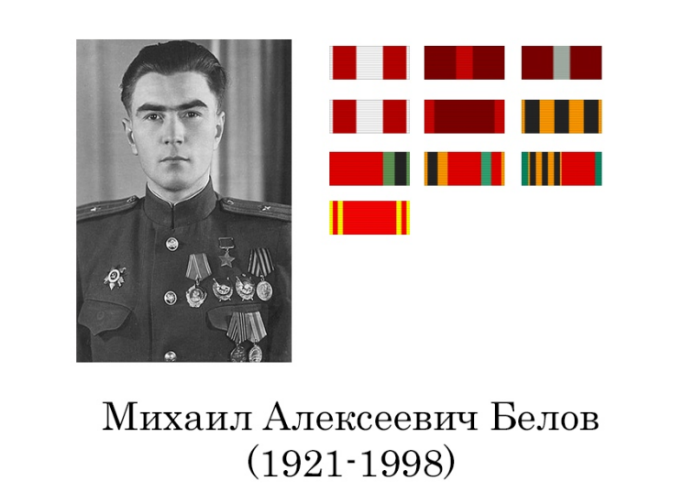 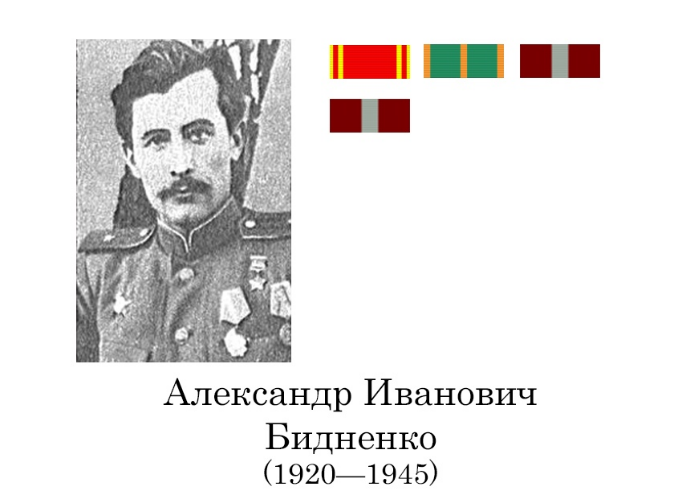 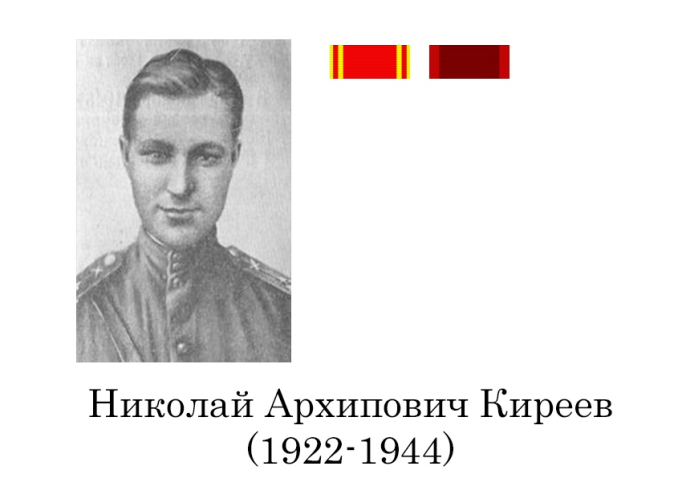 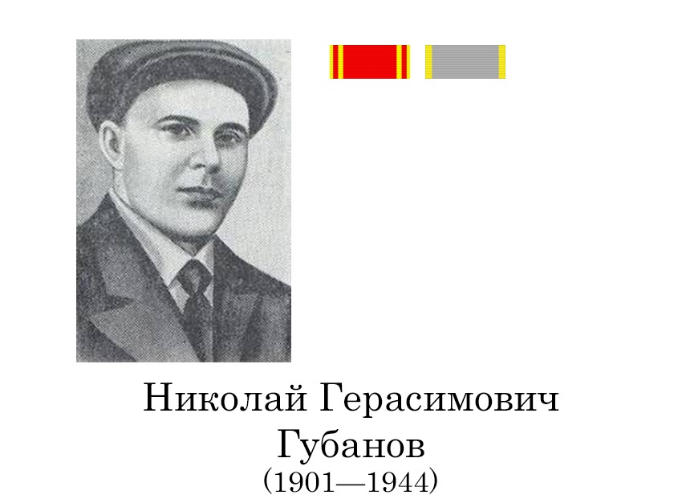 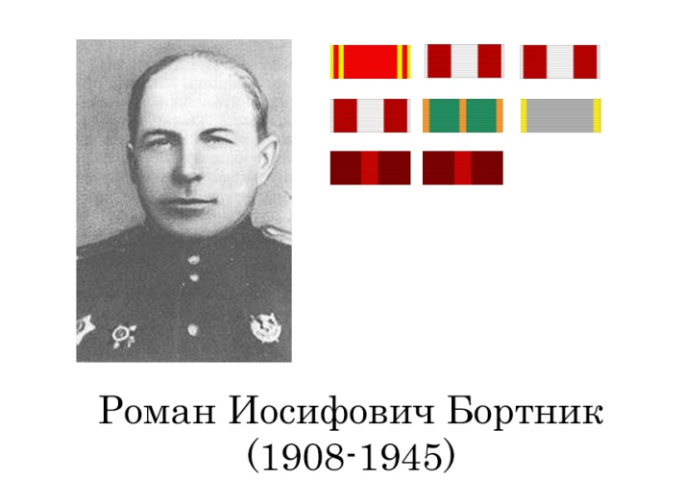 Борис Моисеевич Котлярский
Борис Моисеевич Котлярский (1914-1993) — советский офицер, Герой Советского Союза, в годы Великой Отечественной войны командир 814-го артиллерийского полка 274-й стрелковой дивизии 69-й армии 1-го Белорусского фронта, подполковник.Родился 1 января 1914 года в селе Насташка (ныне Ракитнянского района Киевской области) в семье служащего. Еврей. Член ВКП(б) с 1942 года. Окончил семь классов неполной средней школы. Работал электромонтёром Пролетарского паровозоремонтного завода в Ленинграде.В 1935 году призван в ряды Рабоче-крестьянской Красной армии. В 1938 году окончил Киевское артиллерийское училище. Участник похода советских войск в Западную Украину в 1939 году. В боях Великой Отечественной войны с июня 1941 года. Был помощником начальника штаба полка, командовал артиллерийским дивизионом резерва Главного Командования, артиллерийской батареей и артиллерийским полком.29 июля 1944 года 814-й артиллерийский полк под командованием подполковника Б. М. Котлярского огнём обеспечил выход стрелковой дивизии к реке Висла в районе населенного пункта Гуры за 10 километров на юг от города Пулавы (Польша) и форсирования реки подразделениями дивизии. Б. М. Котлярский организовал своевременную переправу полка на левый берег реки и открытия огня по контратакующей группе противника. 14 января 1945 года руководил огнём полковой артиллерийской группы и обеспечил прорыв укрепленной полосы противника, форсирования рек Пилица (река), Варта.Указом Президиума Верховного Совета СССР от 27 февраля 1945 года за успешное обеспечение форсирования рек Западный Буг, Висла и Одра подполковнику Борису Моисеевичу Котлярскому присвоено звание Героя Советского Союза с вручением ордена Ленина и медали «Золотая Звезда» (№ 4699) .В 1946 году окончил Высшую офицерскую артиллерийскую школу, в 1952 году — Военную академию имени М. В. Фрунзе, в 1958 году — Высшие академические курсы при Военной артиллерийской командной академии. С 1960 года полковник Б. М. Котлярский — в отставке.Жил в Киеве. Умер 3 сентября 1993 года. Похоронен на Лесном кладбище.Награды:Орден Ленина.Красного Знамени - дважды.Орден Богдана Хмельницкого 2-й степени .Орден Суворова 3-й степени .Орденом Отечественной войны 1-й степени.Орденом Красной Звезды.
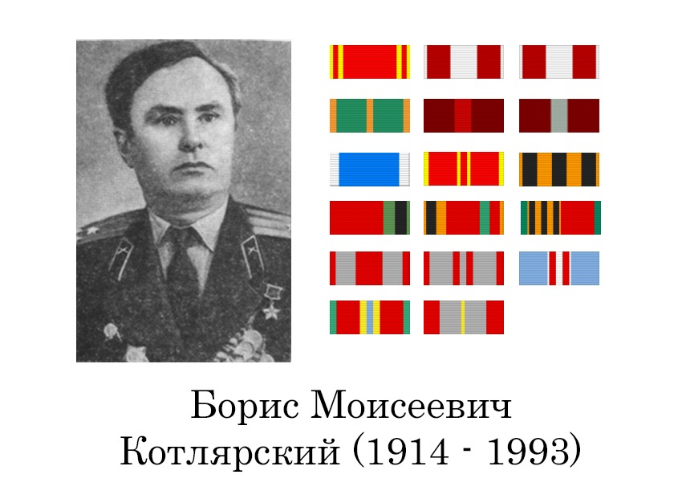 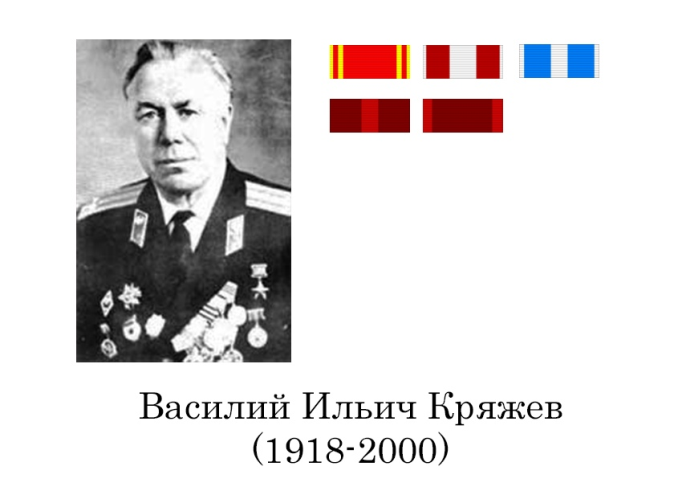 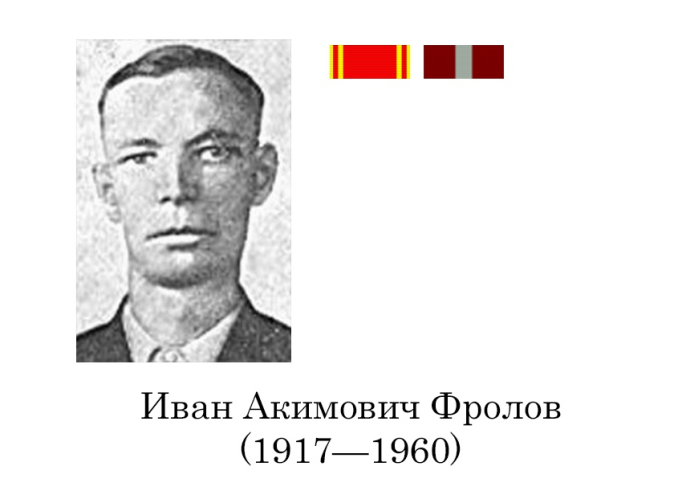 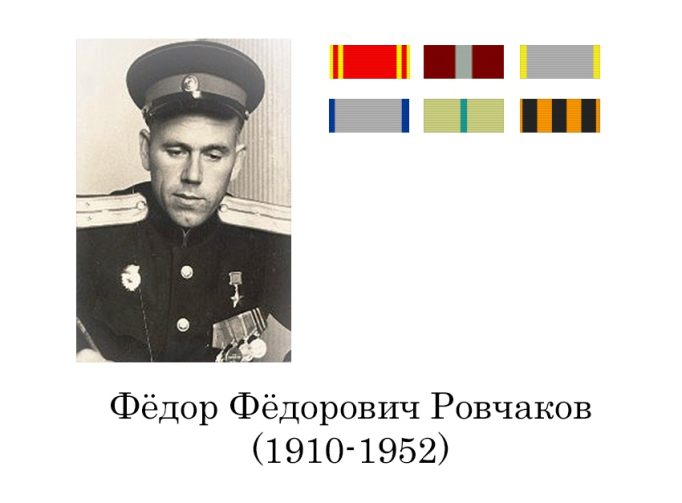 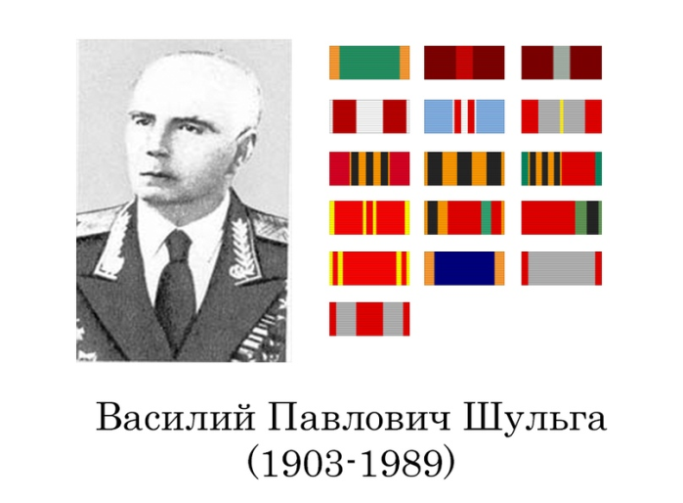 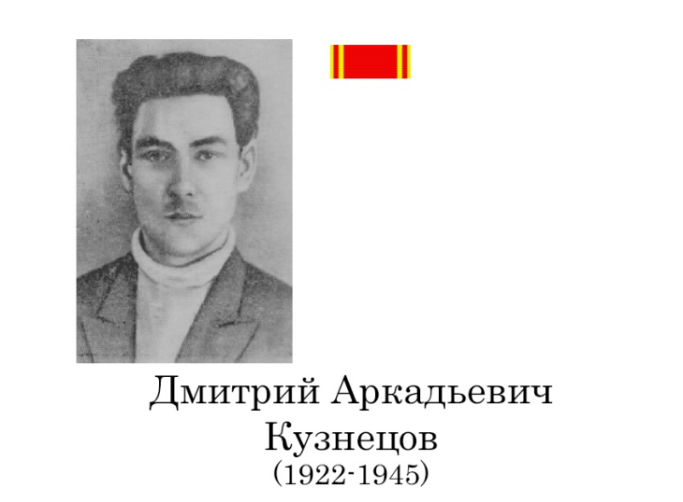 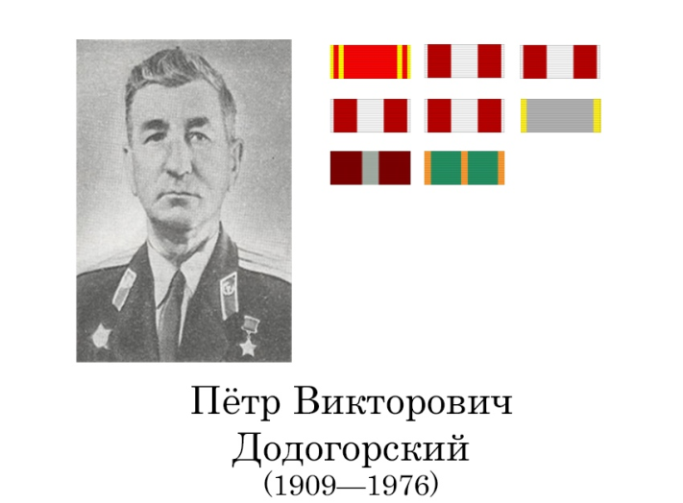 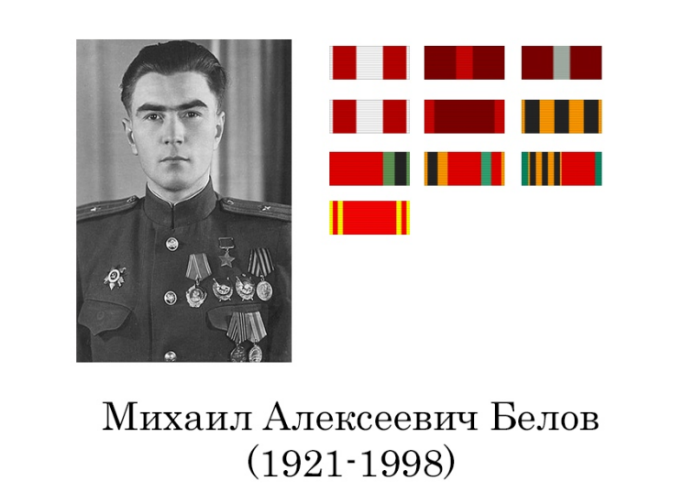 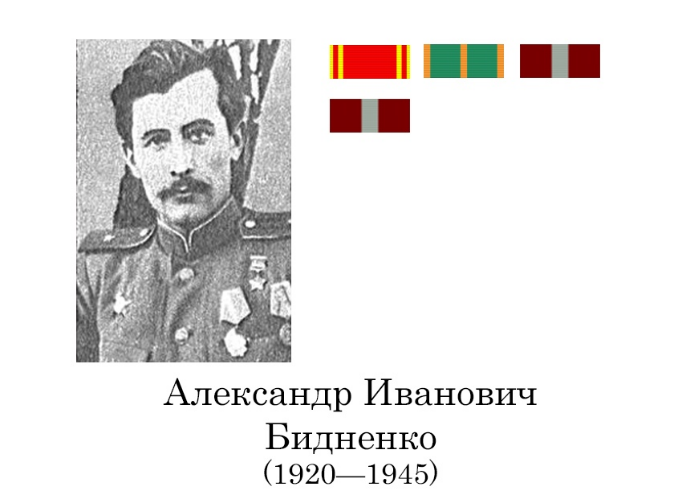 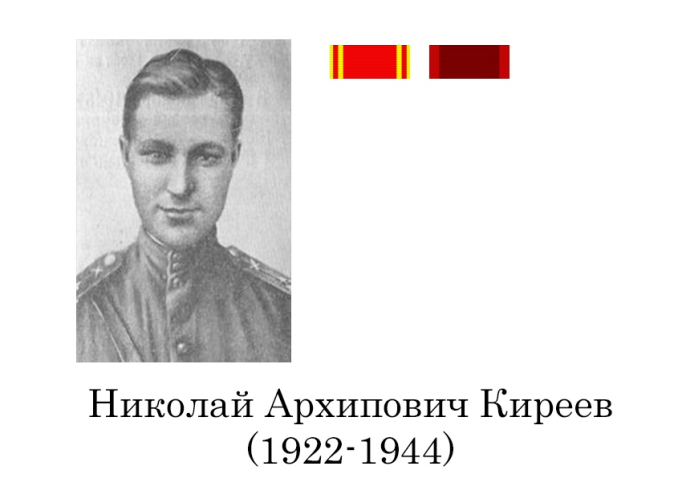 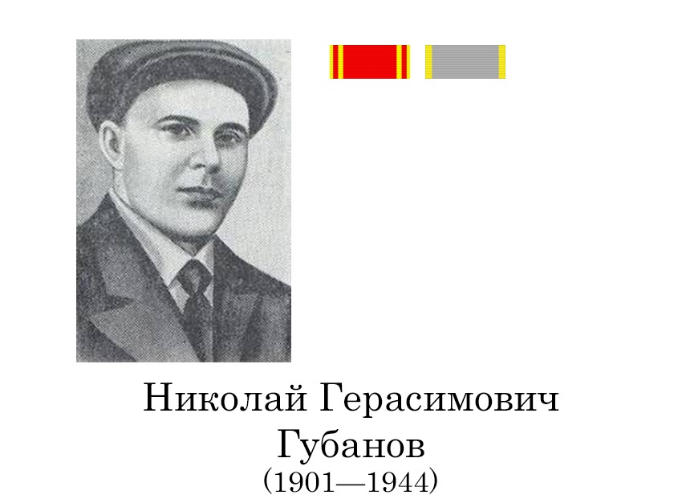 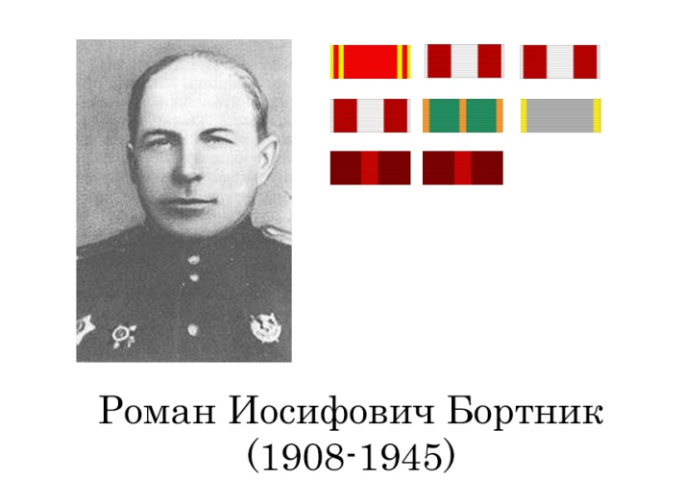 Михаил Тимофеевич Петров
Михаил Тимофеевич Петров (1910—1945) — участник Великой Отечественной войны, Герой Советского Союза, начальник штаба полка, майор.Михаил Тимофеевич Петров родился 6 октября 1910 года в Пскове в семье рабочего. Русский.Окончил Ленинградский землеустроительный техникум. Работал до июня 1941 года начальником Псковского районного землеустроительного отряда Ленинградской области.Служил в Советской Армии в 1931—1935 годах и с 1942 года. В 1935 году окончил курсы младших лейтенантов, в 1942 году — курсы «Выстрел». Член ВКП(б)/КПСС с 1942 года.На фронте в Великую Отечественную войну с июня 1942 года. Старшего лейтенанта М. Т. Петрова назначили заместителем начальника штаба 965-го стрелкового полка 274-й стрелковой дивизии. С этого времени он мужественно сражался против немецко-фашистских захватчиков на Калининском, Западном, 2-м и 1-м Белорусских фронтах, пройдя с боями от Подмосковья до подступов к Берлину.Временно исполняющий обязанности командира 965-го стрелкового полка (274-я стрелковая дивизия, 69-я армия, 1-й Белорусский фронт) майор Петров умело руководил подразделениями полка при форсировании Вислы 29 июля 1944 года у населённого пункта Гнязокув (юго-западнее города Пулавы, Польша) и захвате плацдарма на её левом берегу. Полк отразил несколько ожесточённых атак противника, что позволило расширить плацдарм и переправить на него ещё 2 полка с артиллерией.Подполковник М. Т. Петров погиб в бою 17 апреля 1945 года. Был похоронен на центральной площади города Познань (Польша).Перезахоронен на мемориальном кладбище «Цитадель» в городе Познань.Награды:Звание Героя Советского Союза.Орден Ленина.Отечественной войны 1 степени - дважды.Орден Отечественной войны 2 степени.Память:В 1988 году именем Героя была названа новая улица на Запсковье.
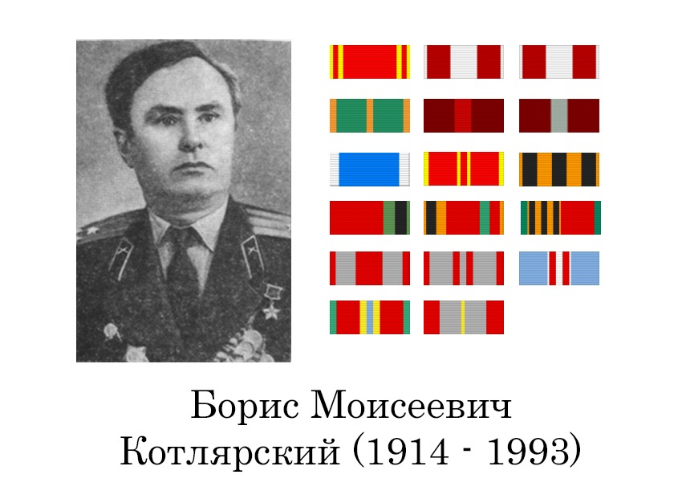 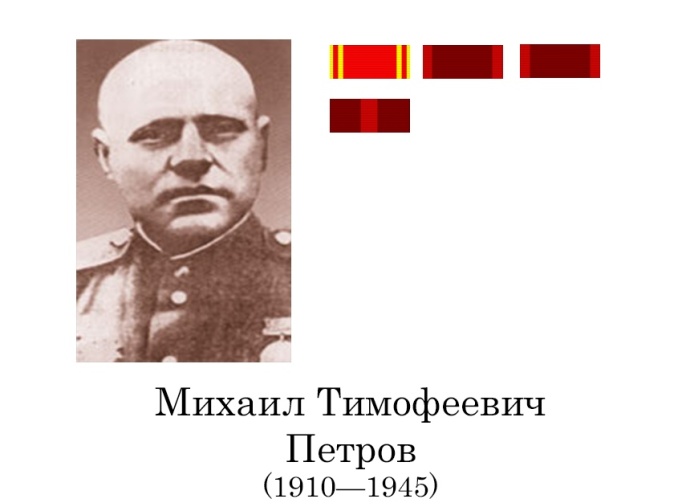 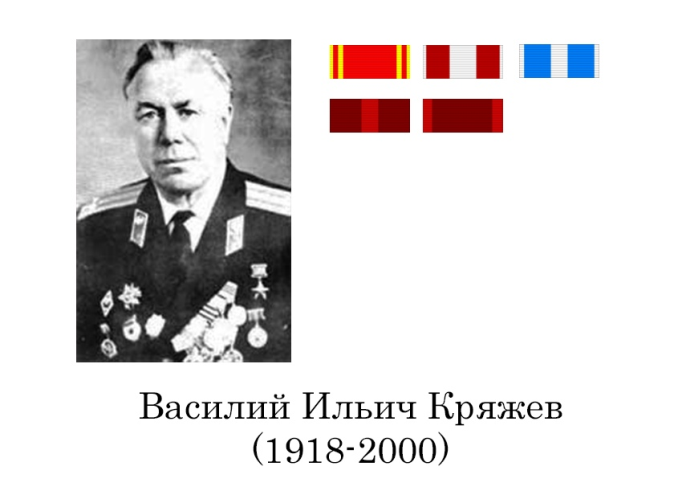 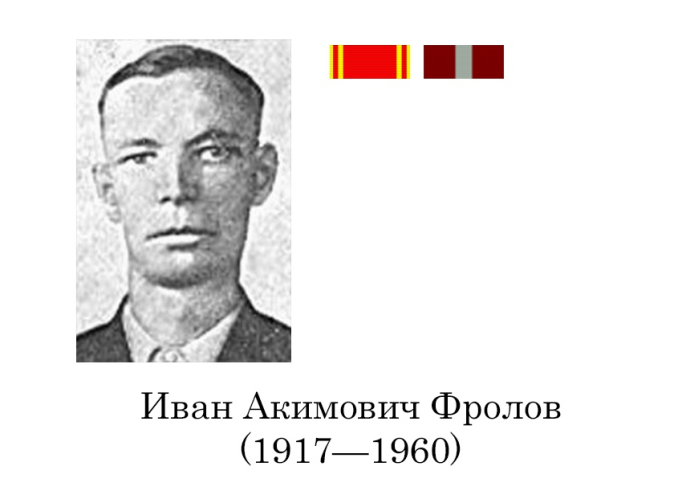 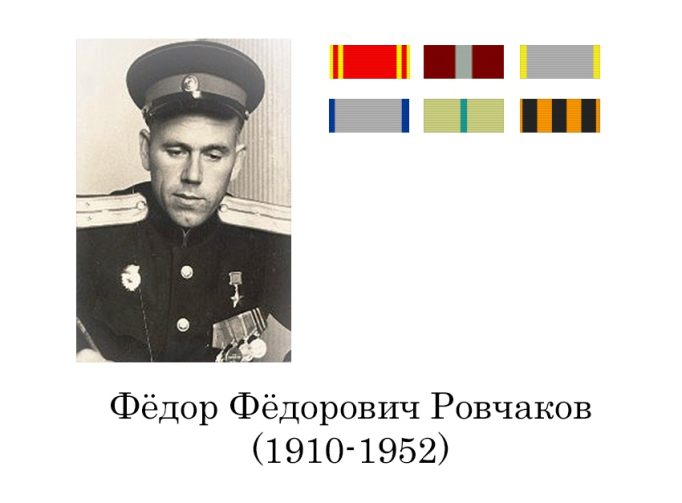 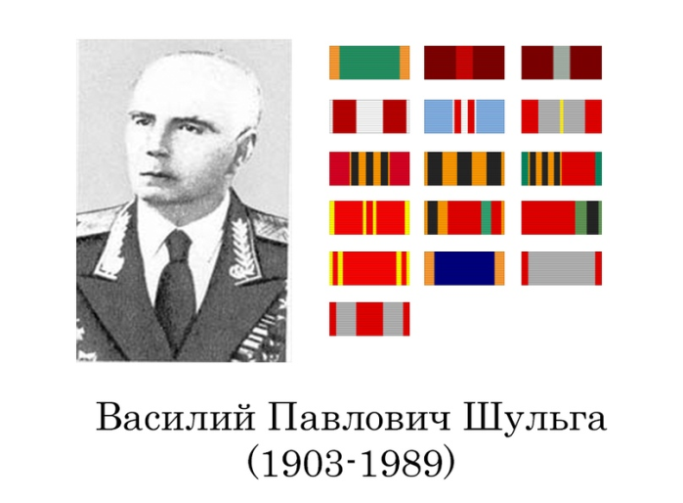 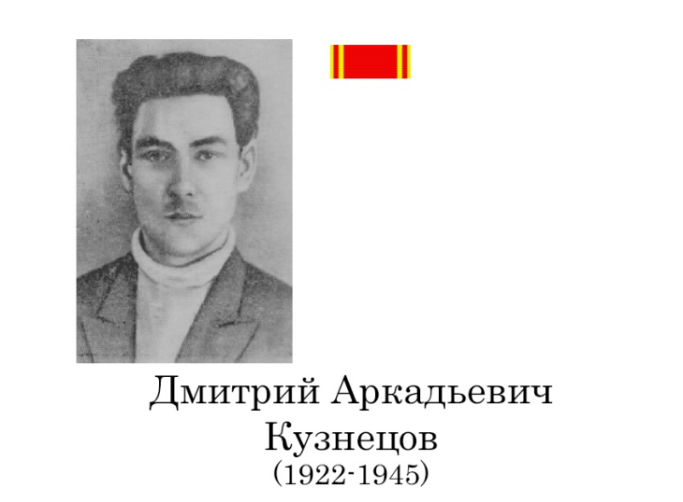 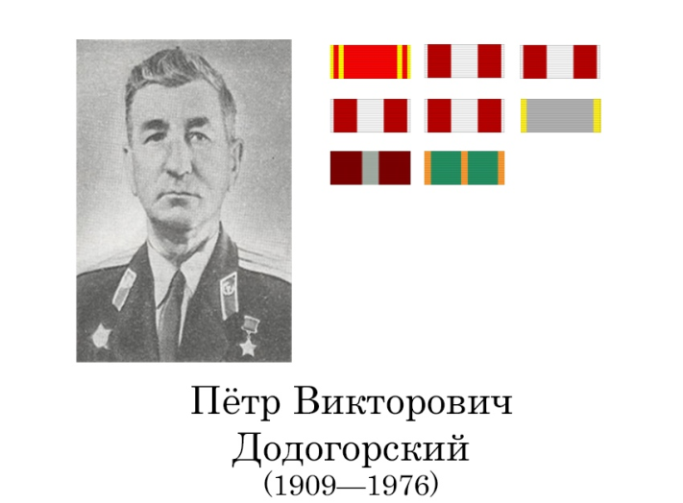 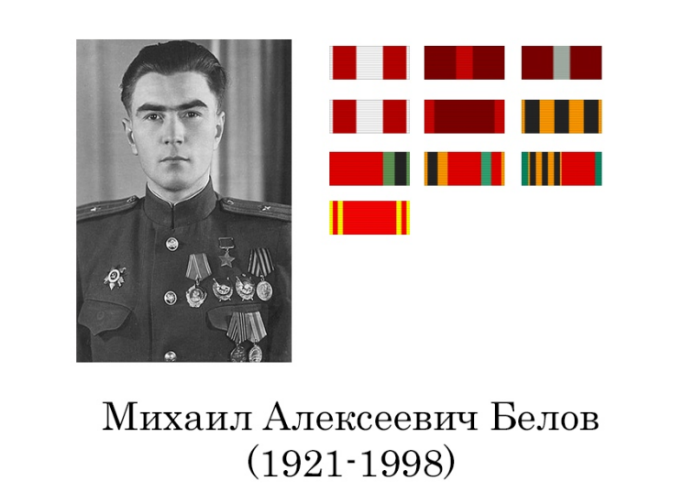 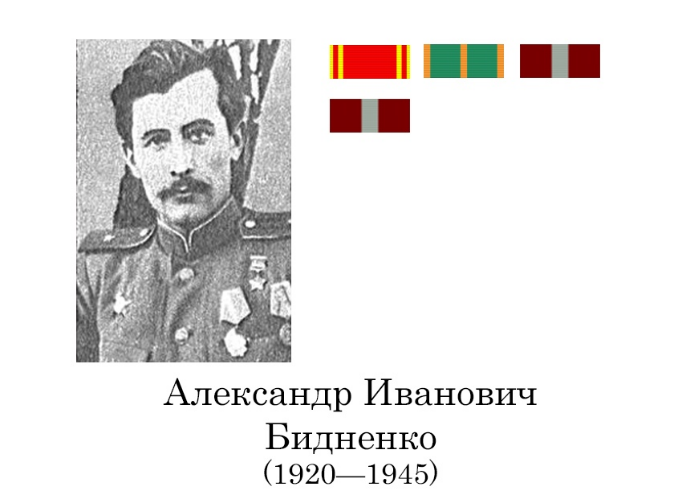 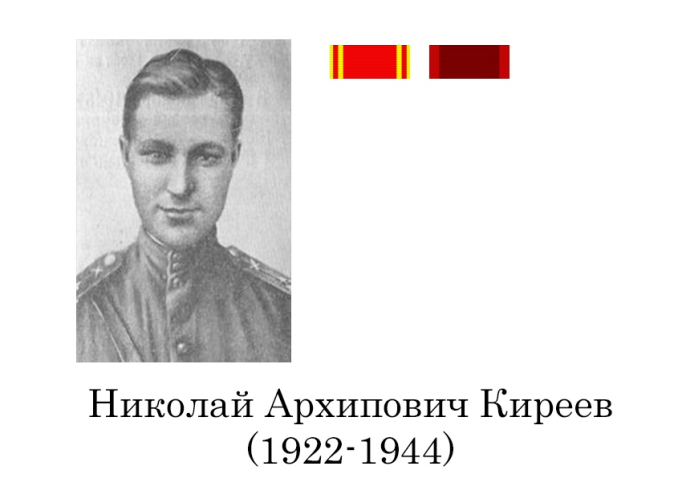 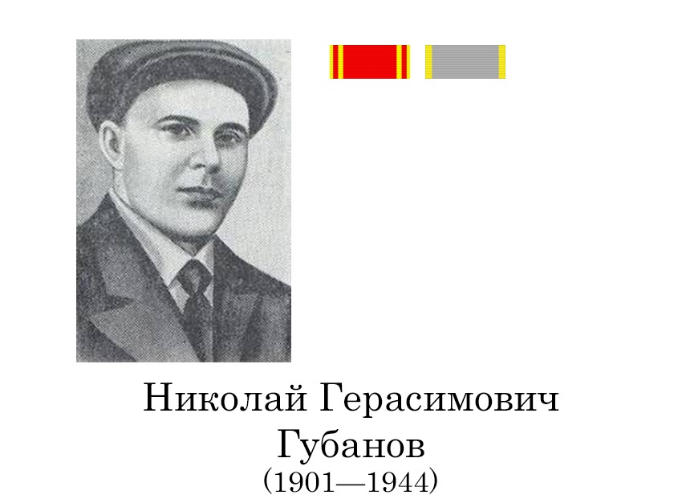 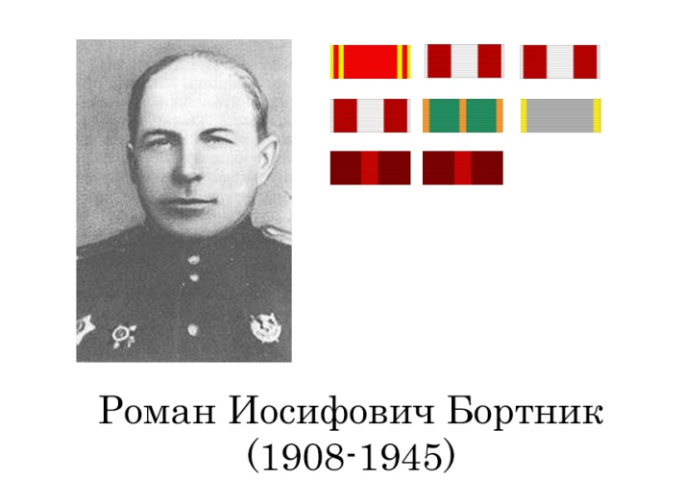 Вопросы викторины по галерее героев
Прочитайте информацию в группе Вконтакте, используя QR код на портрете героя в галерее
Найдите ответы на поставленные вопросы
Оформите ответы и загрузите в группу

Вопрос 1 : Найдите место рождения героя(не забудьте записать его фамилию, имя, отчество)
Вопрос 2 : Где и когда ему было присвоено звание Героя Советского Союза?
Вопрос 3 : За что он получил орден Ленина и Звезду Героя?
Вопросы викторины по стендам боевого пути
Стенд 1 (1941 год)
Вопрос 1: Кто командовал 961, 963, 965 стрелковыми полками и 814 артиллерийским полком?
Вопрос 2: Куда отправляли раненых?
Вопрос 3: Кто был командующим 1-ой стрелковой роты 963 полка?

Стенд 2 (1942-1943год)
Вопрос 1: Какие дивизии были сосредоточены во время Ржевской операции?
Вопрос 2: Какие линии железных дорог смогли удержать гитлеровцы?
Вопрос 3: Сколько человек было награждено в конце  Ржевской операции?
Вопросы викторины по стендам боевого пути
Стенд 3 (1944 год)
Вопрос 1: Сколько было разведчиков? Назовите их и их командующего.
Вопрос 2: До какого числа дивизия держала оборону в Яновице?
Вопрос 3: Как далеко смогли прорваться силы Советского Союза через оборону гитлеровцев? 

Стенд 4 (1945 год)
Вопрос 1: Какие герои Советского Союза погибли при наступлении на плацдарм в районе города Лебус?
Вопрос 2: Какие ордена были получены Ярцевской Краснознаменной дивизией за мужество, отвагу и героизм?
Вопрос 3: Сколько воинов удостоилось званий Героя Советского Союза?
Вопросы викторины по тумбе с информацией о подвиге Головко
Вопрос 1: Откуда родом Степан Головко?
Вопрос 2: В чем заключался его подвиг?
Вопрос 3: Какая награда была вручена герою? Как  и когда был награжден Степан Головко?
Вопросы викторины по галерее Героев Советского Союза:
Стенд 1 (1941 год)
Кто командовал 961, 963, 965 стрелковыми полками и 814 артиллерийским полком?
Куда отправляли раненых солдат?
Кто являлся командующим 1-ой стрелковой роты 963 полка?
Вопросы викторины по стендам с информацией о боевом пути дивизии:
Стенд 2 (1942-1943 год)
Какие дивизии были сосредоточены во время Ржевской операции?
Какие линии железных дорог смогли удержать гитлеровцы?
Сколько человек было награждено в конце Ржевской операции?
 
Стенд 3 (1944 год)
Сколько было разведчиков? Назовите их и их командующего.
До какого числа дивизия держала оборону в Яновице?
Как далеко смогли прорваться силы Советского Союза через оборону гитлеровцев? 
 
Стенд 4 (1945 год)
Какие герои Советского Союза погибли при наступлении на плацдарм в районе города Лебус?
Какие ордена были получены Ярцевской Краснознаменной дивизией за мужество, отвагу и героизм?
Сколько воинов удостоилось званий Героя Советского Союза?
Вопросы викторины по тумбе с информацией о герое:
Степан Головко
Откуда родом Степан Головко?
В чем заключался его подвиг?
Как был награжден Степан Головко?
Конкурс «Школьный музей.Новые возможности 2020»Номинация 4 «Музейная находка»«QR код в музейном пространстве школы.Галерея героев 274 Ярцевской Краснознаменной ордена Суворова второй степени стрелковой дивизии»
Составлена с использованием информации о героях Советского Союза
Приложение к конкурсной работе

Работа выполнена учащимися 11 класса
ГБПОУ 1МОК СП СОШ Тихомирова 6
Руководитель Карпова Е.А.
2019-2020
QR код в образовательном пространстве школы
Для достижения конечного результата учащимися была собрана и загружена информация о героях дивизии,об основных этапах боевого пути дивизии.
Были созданы QR коды к каждому портрету галереи героев и к каждому стенду музейного пространства, который содержит ключевую информацию о боевом пути дивизии.
Для повышения интереса учащихся  были составлены вопросы викторины, ответить на которые учащимся поможет информация  в открытой группе В Контакте «Музей 274 Ярцевской…»
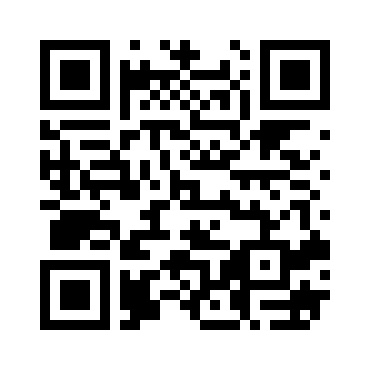 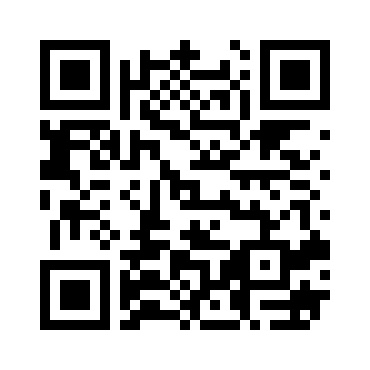 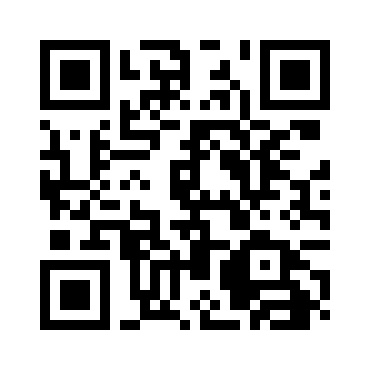 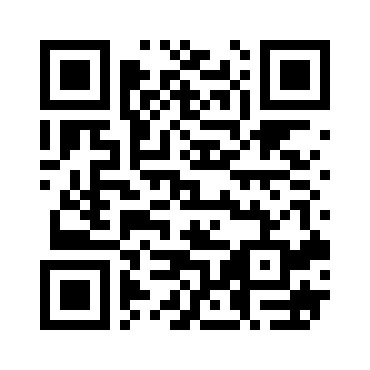 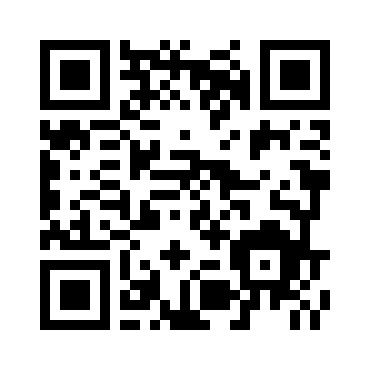 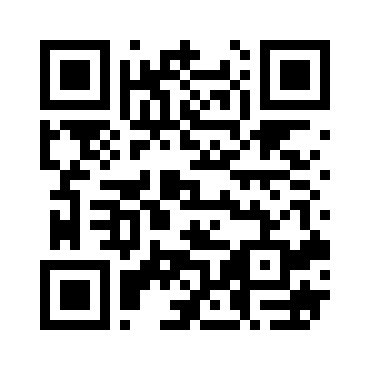 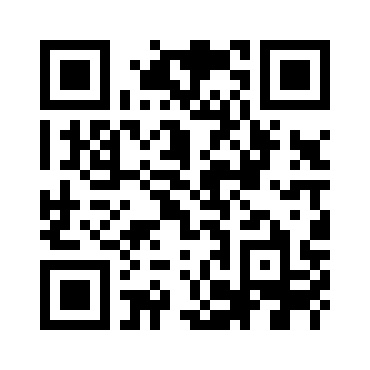 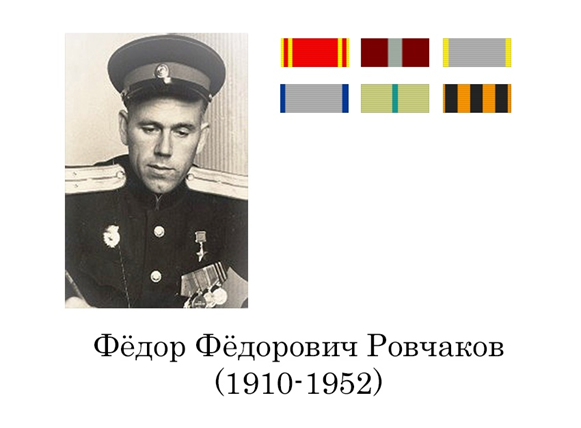 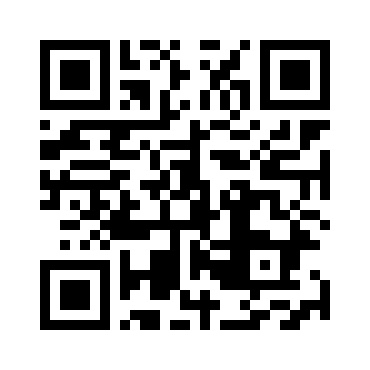 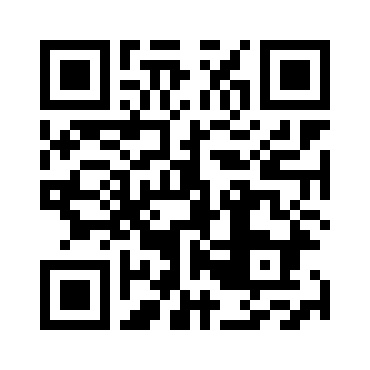 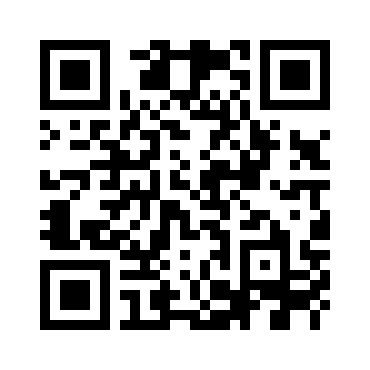 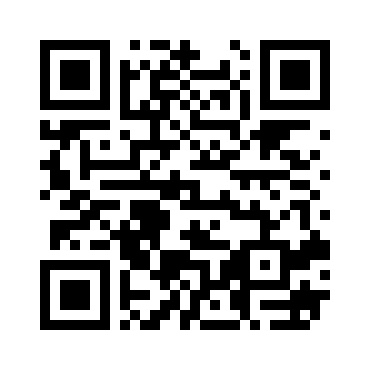 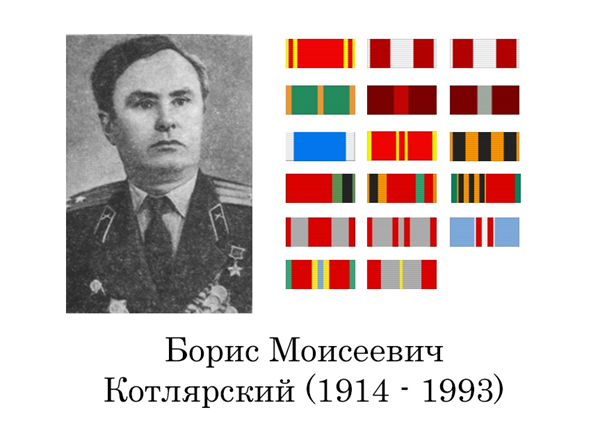 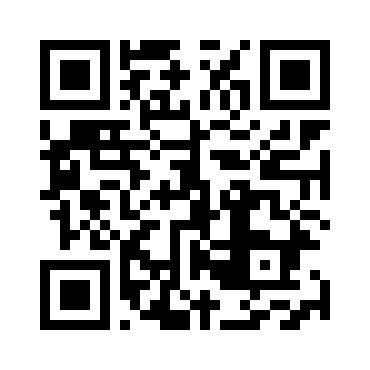 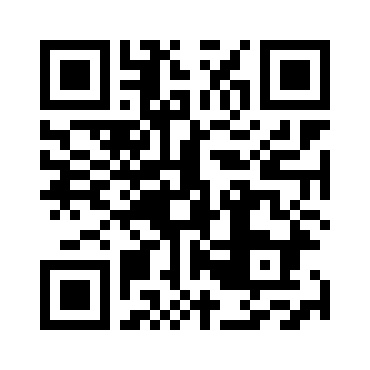 Вопросы викторины по галерее героев
Прочитайте информацию в группе,используя QR код на портрете в галерее
Найдите ответы на поставленные вопросы
Оформите ответы и загрузите в группу

Вопрос 1 : Найдите место рождения героя(не забудьте записать его фамилию,имя,отчество)
Вопрос 2 :Где и когда ему было присвоено звание Героя Советского Союза?
Вопрос 3 : За что он получил орден Ленина и Звезду Героя?